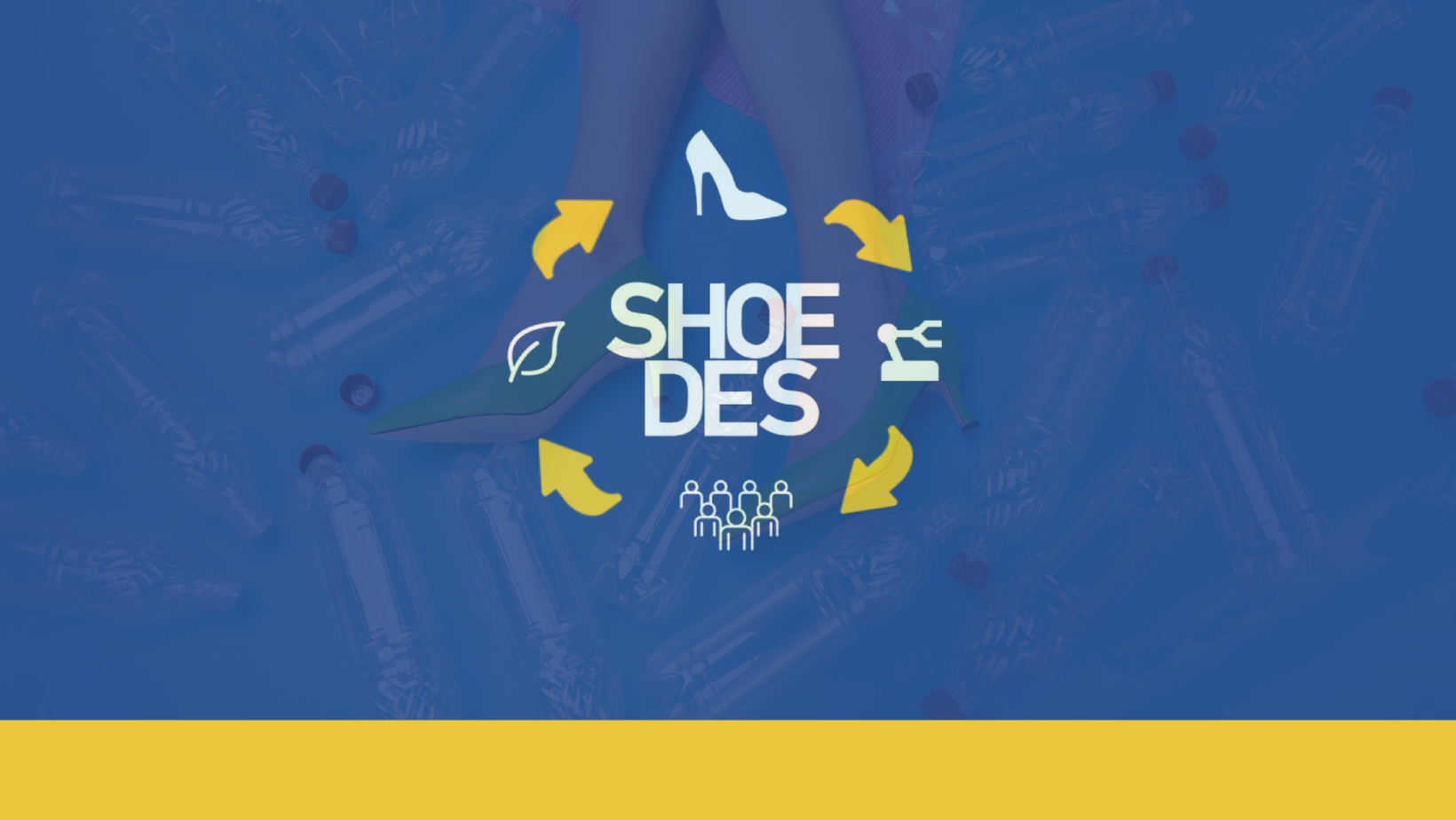 SHOEDES – Döngüsel ekonominin ortaya çıkan taleplerine uygun sürdürülebilir ürünler için yeni ayakkabı tasarımcısı nitelikleri
Project number 2021-1-TR01-KA220-VET-000028186
ULO 4. AYAKKABI ÜRETİMİNDE SÜRDÜRÜLEBİLİR UYGULAMALAR
Ders 4.4
Yeni üretim teknolojileri ve iş modelleri ile ilgili en son gelişmelerle ilgili projelerin nasıl tasarlanacağı ve uygulanacağı
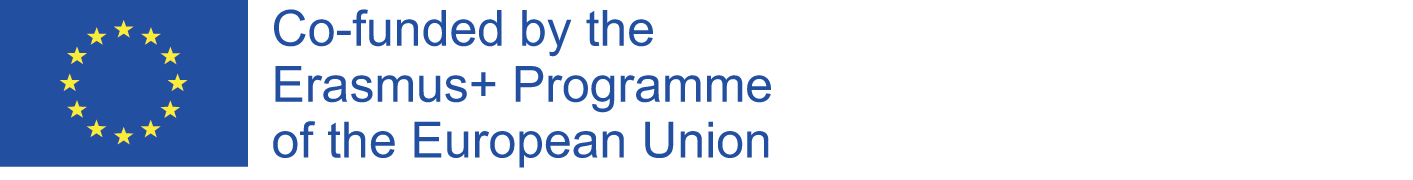 GELİŞTİRİCİ ORTAK: CTCP
[Speaker Notes: ULO 4. AYAKKABI ÜRETİMİNDE SÜRDÜRÜLEBİLİR UYGULAMALAR

Ders 4.4-Yeni üretim teknolojileri ve iş modelleri ile ilgili en son gelişmelerle ilişkili olarak projelerin nasıl tasarlanacağı ve uygulanacağı ders içeriği.]
1- Giriş
İçerik
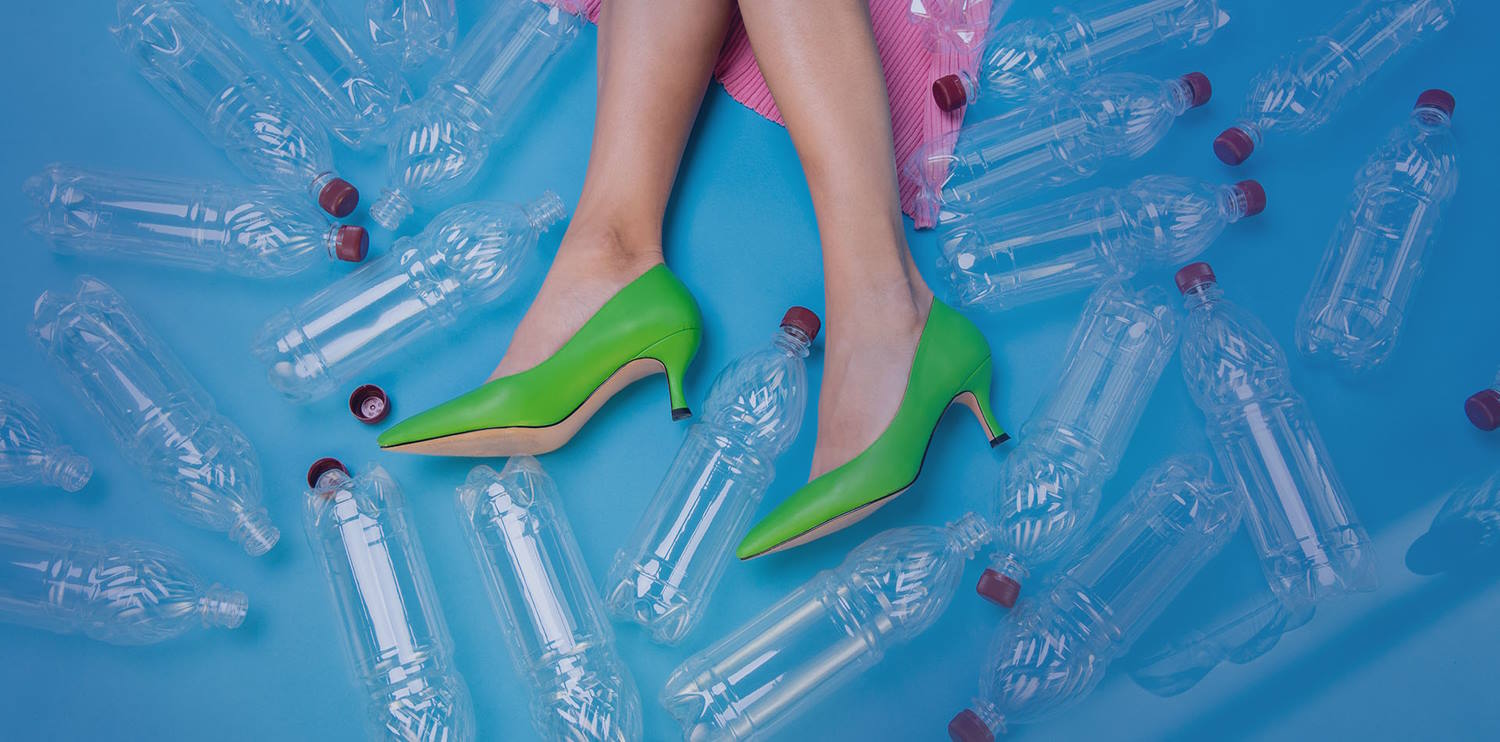 2- Yeni İmalat Teknolojileri
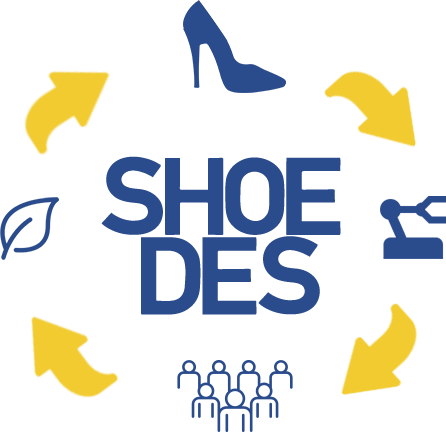 SHOEDES – Döngüsel ekonominin ortaya çıkan taleplerine uygun sürdürülebilir ürünler için yeni ayakkabı tasarımcısı nitelikleri
3- Gelişen İş Modelleri
4- Proje Yönetiminin Temelleri
5- Teknolojinin Benimsenmesi ve Uygulanması
6- Tasarım Odaklı Düşünme ve İnovasyon
7- Fikri Mülkiyet ve Yasal Hususlar
8- Vaka çalışmaları
9- Sonuç Olarak
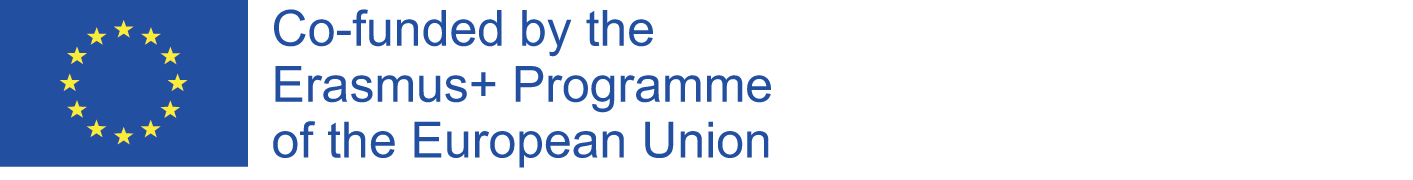 [Speaker Notes: Bu ders aşağıdaki gibi yapılandırılmıştır:

Giriş.
Yeni Üretim Teknolojileri
Gelişmekte Olan İş Modellerini Anlamak
Proje Yönetiminin Temelleri
Teknolojinin Benimsenmesi ve Uygulanması
Tasarım Odaklı Düşünme ve İnovasyon
Fikri Mülkiyet ve Yasal Hususlar
Örnek olay incelemeleri
Sonuç Olarak]
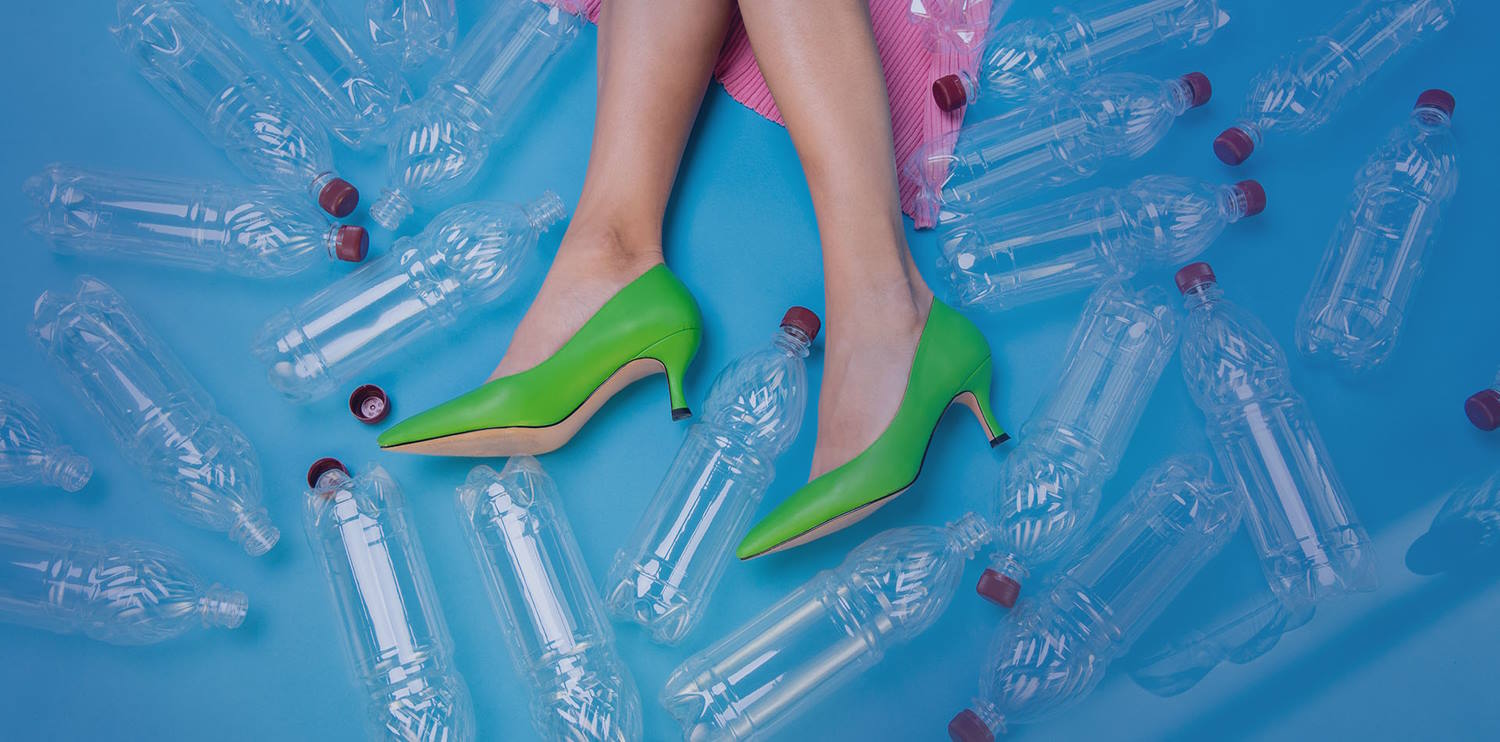 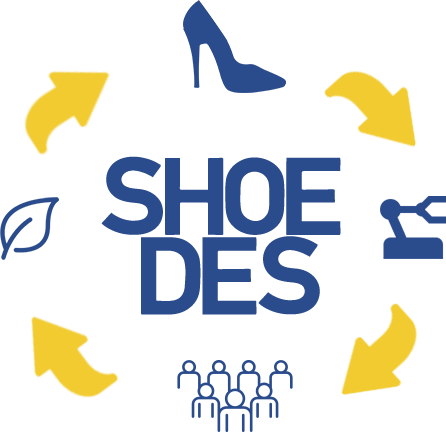 1- Giriş
SHOEDES – Döngüsel ekonominin ortaya çıkan taleplerine uygun sürdürülebilir ürünler için yeni ayakkabı tasarımcısı nitelikleri
Yeni üretim teknolojileri ve iş modelleri alanındaki projeleri anlamak ve uygulamak, günümüzün dinamik pazar ortamında başarının temel direğidir. Eklemeli üretim, IoT entegrasyonu ve hizmetleştirme gibi yeni ortaya çıkan iş modelleri gibi konuların derinliklerine inildiğinde, modern üretimin karmaşıklıklarında gezinmek için gereken temel bilgiler edinilir. Diğerlerinin yanı sıra proje yönetimi temelleri, inovasyon stratejilerine odaklanan bu ders, projeleri etkili bir şekilde planlamak, uygulamak ve optimize etmek için araçlar sağlayacaktır. Vaka çalışmaları, gerçek dünya uygulamaları hakkında bilgi verecek ve imalat endüstrisinde inovasyonu ve rekabet gücünü artırmada sorumluluğu üstlenmeye hazırlanmaya yardımcı olacaktır.
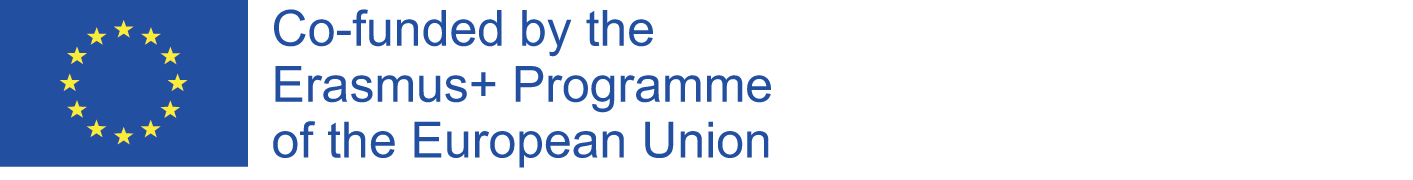 [Speaker Notes: Yeni üretim teknolojileri ve iş modelleri alanındaki projeleri anlamak ve uygulamak, günümüzün dinamik pazar ortamında başarının temel direğidir. Eklemeli üretim, IoT entegrasyonu ve hizmetleştirme gibi yeni ortaya çıkan iş modelleri gibi konuların derinliklerine inildiğinde, modern üretimin karmaşıklıklarında gezinmek için gereken temel bilgiler edinilir. Diğerlerinin yanı sıra proje yönetimi temelleri, inovasyon stratejilerine odaklanan bu ders, projeleri etkili bir şekilde planlamak, uygulamak ve optimize etmek için araçlar sağlayacaktır. Vaka çalışmaları, gerçek dünya uygulamaları hakkında bilgi verecek ve imalat endüstrisinde inovasyonu ve rekabet gücünü artırmada sorumluluğu üstlenmeye hazırlanmaya yardımcı olacaktır.]
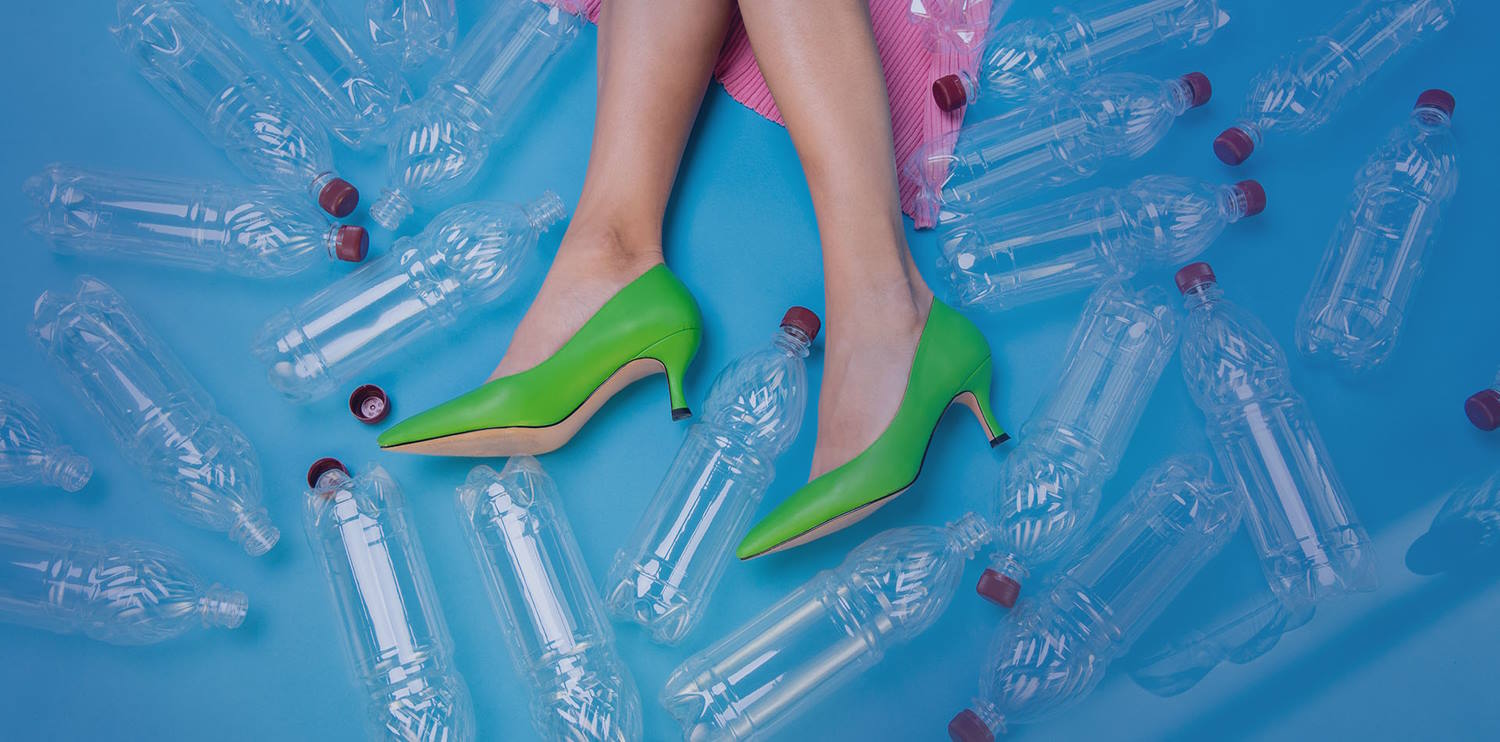 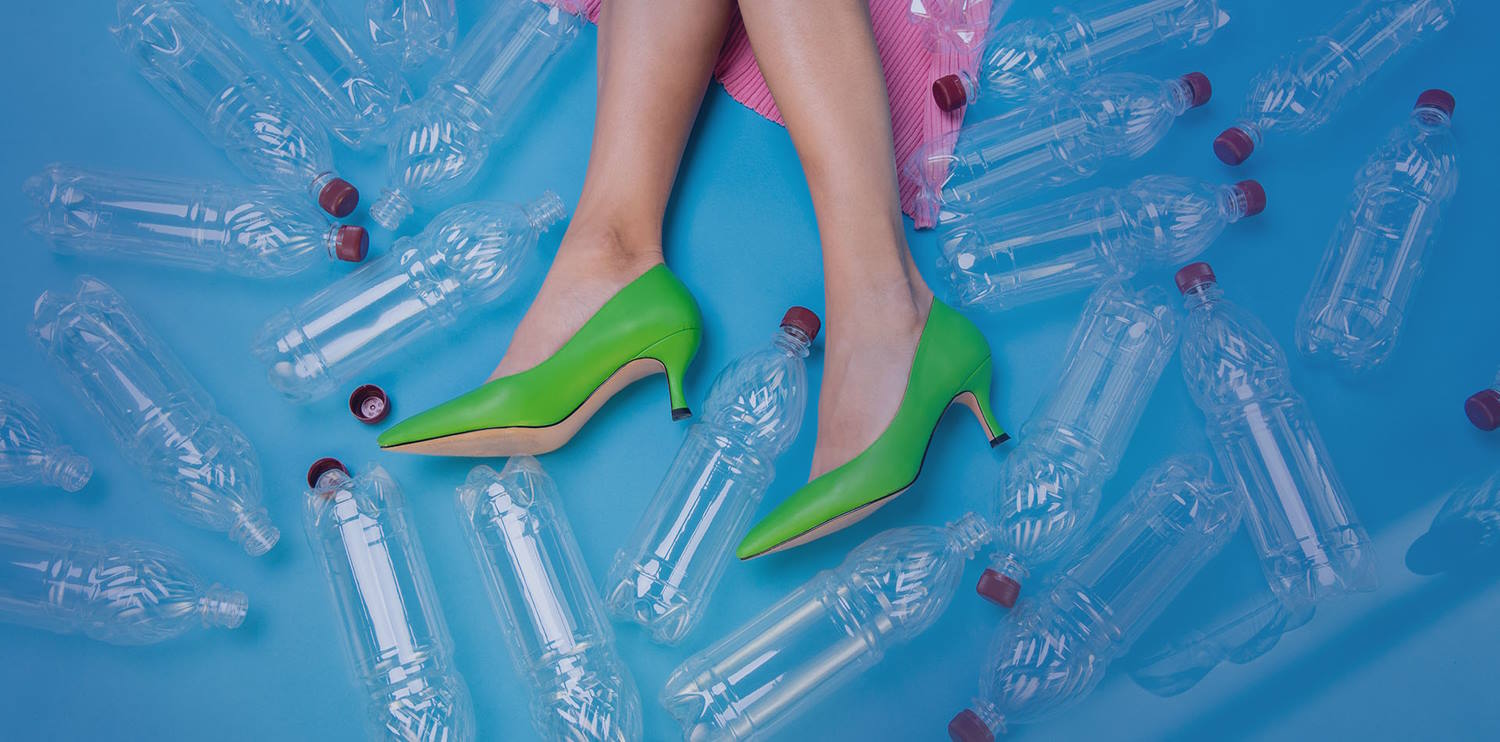 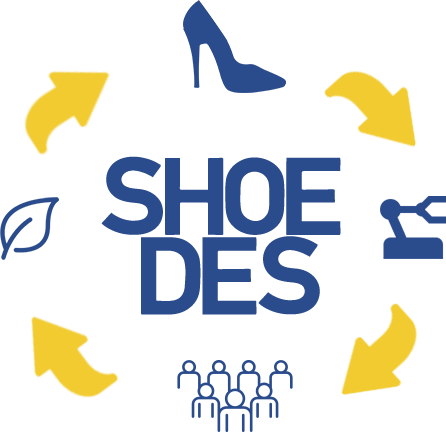 SHOEDES – Döngüsel ekonominin ortaya çıkan taleplerine uygun sürdürülebilir ürünler için yeni ayakkabı tasarımcısı nitelikleri
2- Yeni üretim teknolojileri
Eklemeli üretim, robotik ve otomasyon, üretim süreçlerini kolaylaştırarak verimliliği ve hassasiyeti artırır. Nesnelerin İnterneti (IoT), akıllı sensörleri ve veri analitiğini entegre ederek gerçek zamanlı izleme ve optimizasyon sağlar. 
Gelişmiş malzemeler ve kompozitler, ürün dayanıklılığını ve performansını artırırken, nanoteknoloji benzeri görülmemiş hassasiyet ve minyatürleştirme yetenekleri sunar. Bu teknolojiler inovasyonu teşvik ediyor, tedarik zincirlerini dönüştürüyor ve üretimin geleceğini şekillendiriyor.
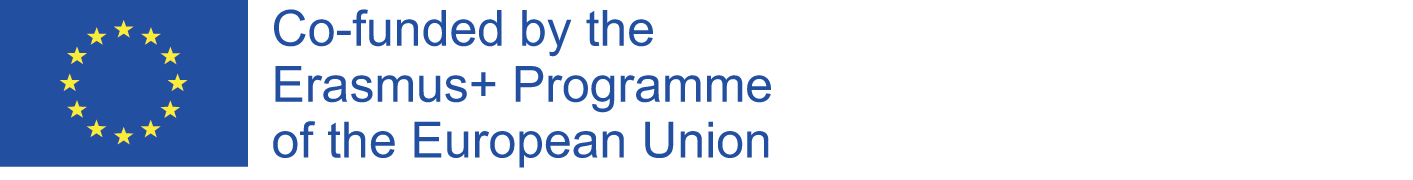 [Speaker Notes: Yeni üretim teknolojileri

Eklemeli üretim, robotik ve otomasyon, üretim süreçlerini kolaylaştırarak verimliliği ve hassasiyeti artırır. Nesnelerin İnterneti (IoT), akıllı sensörleri ve veri analitiğini entegre ederek gerçek zamanlı izleme ve optimizasyon sağlar. Gelişmiş malzemeler ve kompozitler, ürün dayanıklılığını ve performansını artırırken, nanoteknoloji benzeri görülmemiş hassasiyet ve minyatürleştirme yetenekleri sunar. Bu teknolojiler birlikte inovasyonu teşvik ediyor, tedarik zincirlerini dönüştürüyor ve üretimin geleceğini şekillendiriyor.]
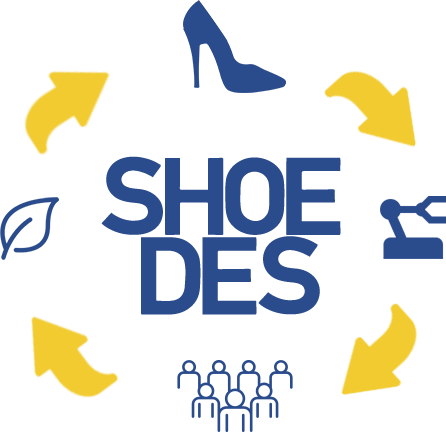 2- Yeni üretim teknolojileri
SHOEDES – Döngüsel ekonominin ortaya çıkan taleplerine uygun sürdürülebilir ürünler için yeni ayakkabı tasarımcısı nitelikleri
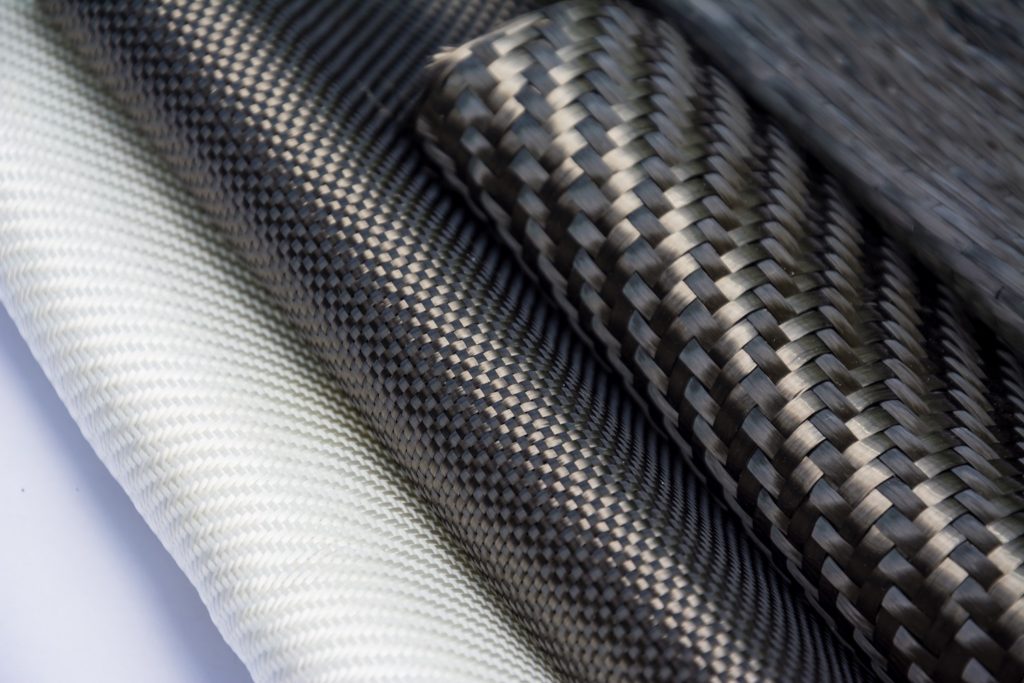 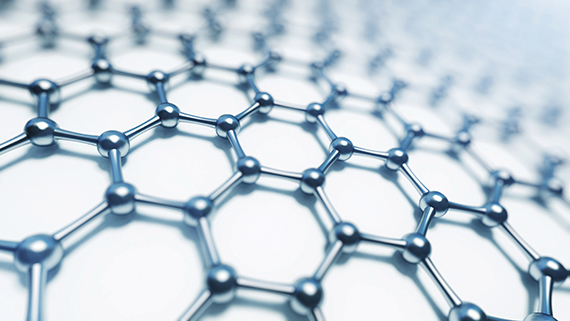 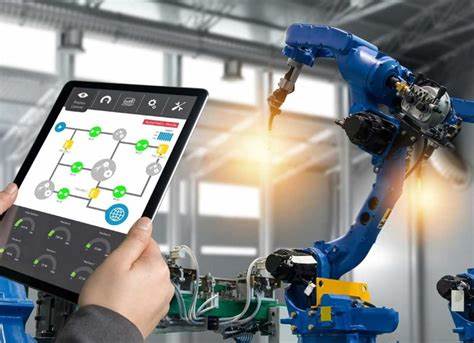 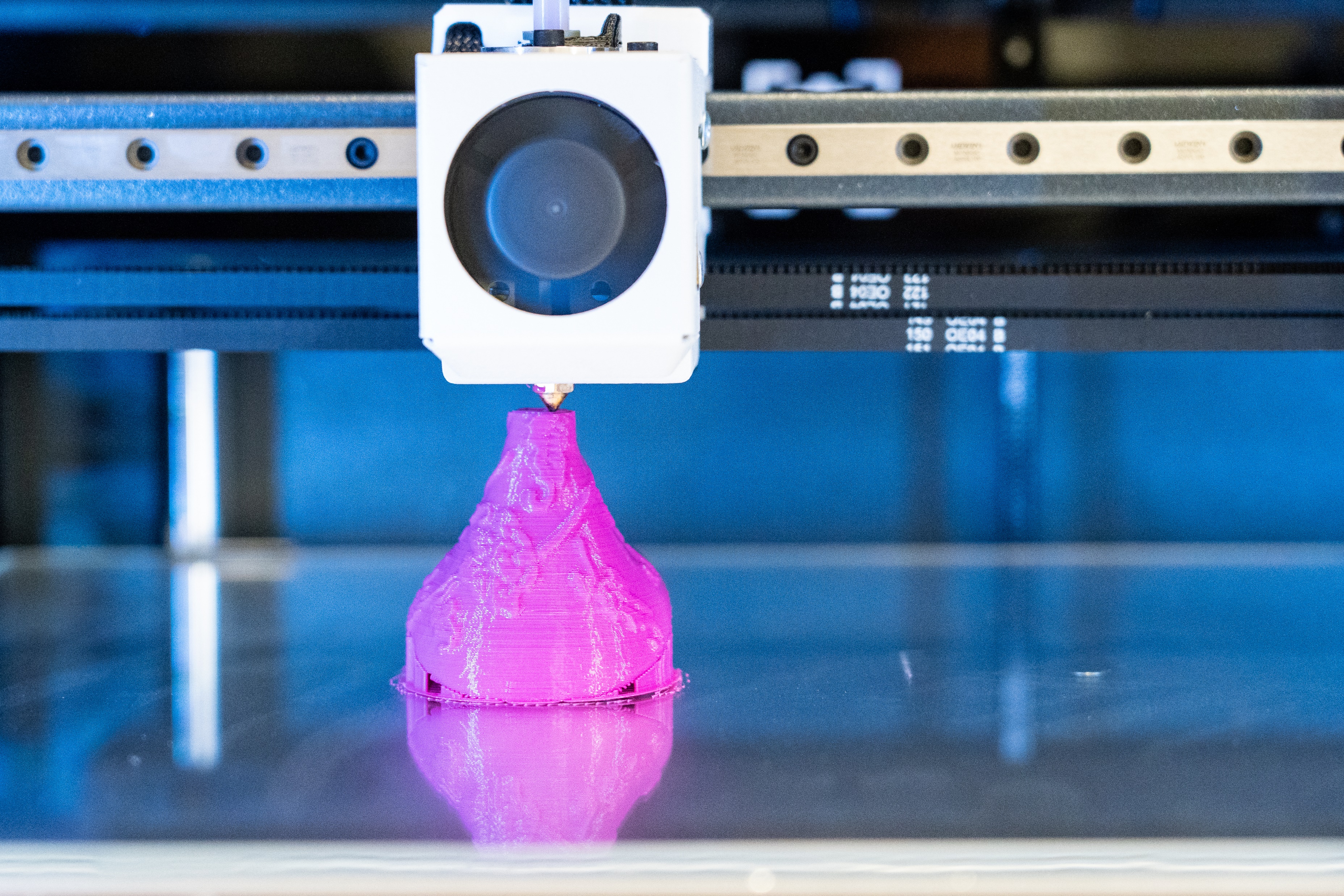 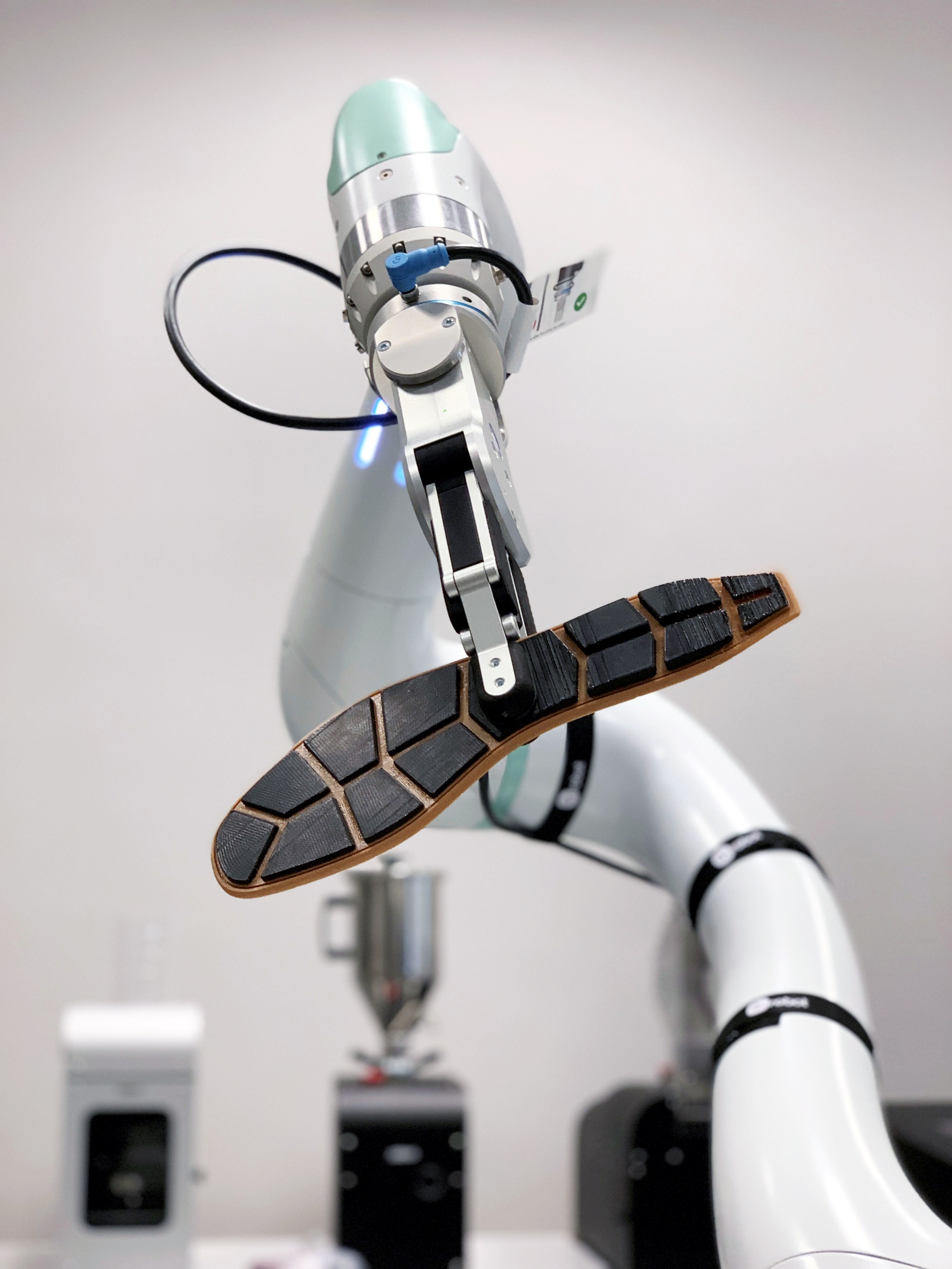 Şekil 1 – Katkı maddesi
Üretim
Şekil 4 – Gelişmiş malzemeler ve kompozit
Şekil 2 – Robotik ve otomasyon
Şekil 3 – Üretimde Nesnelerin İnterneti
Şekil 5 – Üretimde nanoteknoloji
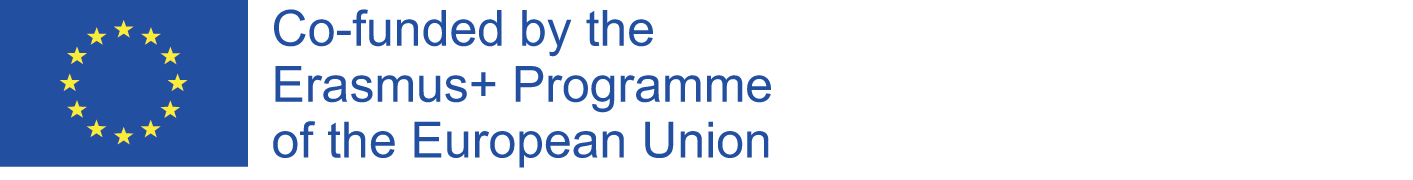 [Speaker Notes: Eklemeli üretim (3D baskı)
Robotik ve otomasyon
Üretimde Nesnelerin İnterneti (IoT)
Gelişmiş malzemeler ve kompozitler
Üretimde nanoteknoloji
Eklemeli üretim veya 3D baskı, nesneleri dijital tasarımlardan katman katman üretir. Karmaşık geometrilere, hızlı prototiplemeye ve talep üzerine üretime olanak tanır. Malzemeler, plastiklerden metallere kadar çeşitlilik gösterir ve endüstriler arasında yeniliği teşvik eder. Esnekliği ve verimliliği ile 3D baskı, dünya çapında üretim süreçlerini yeniden şekillendiriyor. Teknoloji ilerledikçe, etkisi katlanarak artmaya hazırlanıyor.
Robotik ve otomasyon, görevleri otonom olarak gerçekleştirmek için makineleri kullanarak süreçleri kolaylaştırır. Üretimden sağlık hizmetlerine ve ötesine kadar çeşitli alanları kapsarlar. Robotik, tekrarlayan veya tehlikeli görevlerde verimliliği, hassasiyeti ve güvenliği artırır. Otomasyon, insan müdahalesini azaltarak maliyet tasarrufu ve üretkenliğin artmasını sağlar. Birlikte, endüstrilerde devrim yaratıyorlar, inovasyonu teşvik ediyorlar ve işin geleceğini şekillendiriyorlar.
Üretimde Nesnelerin İnterneti (IoT), gerçek zamanlı olarak veri toplamak ve değiş tokuş etmek için makineleri, sensörleri ve cihazları birbirine bağlar. Bu birbirine bağlı ağ, uzaktan izleme, kestirimci bakım ve üretim süreçlerinin optimizasyonunu sağlar. IoT, veriye dayalı içgörüler aracılığıyla verimliliği artırır, kesinti süresini azaltır ve karar alma sürecini iyileştirir. Üreticiler, IoT teknolojilerini entegre ederek operasyonlarında daha fazla otomasyon, çeviklik ve yanıt hızı elde edebilir. Sonuç olarak IoT, üretimi daha akıllı ve birbirine bağlı bir ekosisteme dönüştürerek inovasyonu ve rekabet gücünü artırır.
Gelişmiş malzemeler ve kompozitler, geleneksel malzemelere kıyasla daha üstün özelliklere sahip mühendislik maddeleridir. Olağanüstü güç, dayanıklılık ve hafiflik özellikleri sunarlar. Bu malzemeler, havacılık, otomotiv ve inşaat dahil olmak üzere çeşitli endüstrilerde uygulama bulur. Nanoteknoloji ve karbon fiber takviye gibi gelişmiş üretim tekniklerinden yararlanarak, ürün tasarımı ve performansında yeniliklere olanak tanırlar. Devam eden araştırma ve geliştirme ile gelişmiş malzemeler, malzeme biliminde mümkün olanın sınırlarını zorlamaya, ilerlemeyi ve sürdürülebilirliği teşvik etmeye devam ediyor.
Nanoteknoloji, malzemeleri moleküler veya atomik ölçekte manipüle ederek üretimde devrim yaratıyor. Güç, iletkenlik ve esneklik gibi özellikler üzerinde hassas kontrol sağlar. Uygulamalar, ürün performansının iyileştirilmesinden gelişmiş işlevlere sahip yeni malzemeler oluşturmaya kadar uzanır. Nanoteknoloji verimliliği artırır, atıkları azaltır ve daha küçük, daha güçlü cihazların geliştirilmesini kolaylaştırır. Nano ölçekli olaylardan yararlanarak, üretim süreçleri benzeri görülmemiş düzeyde yenilik ve sürdürülebilirlik elde etmeye hazırdır.]
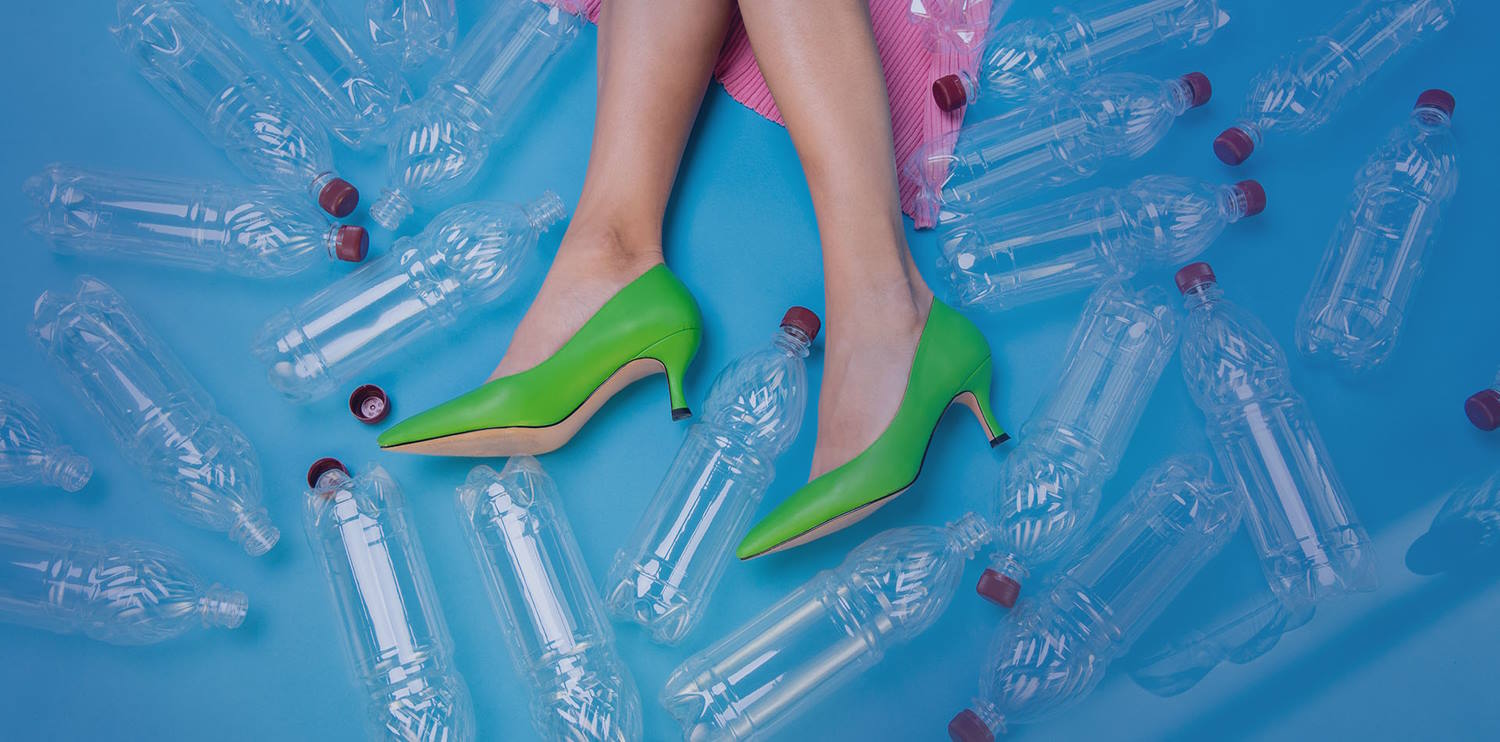 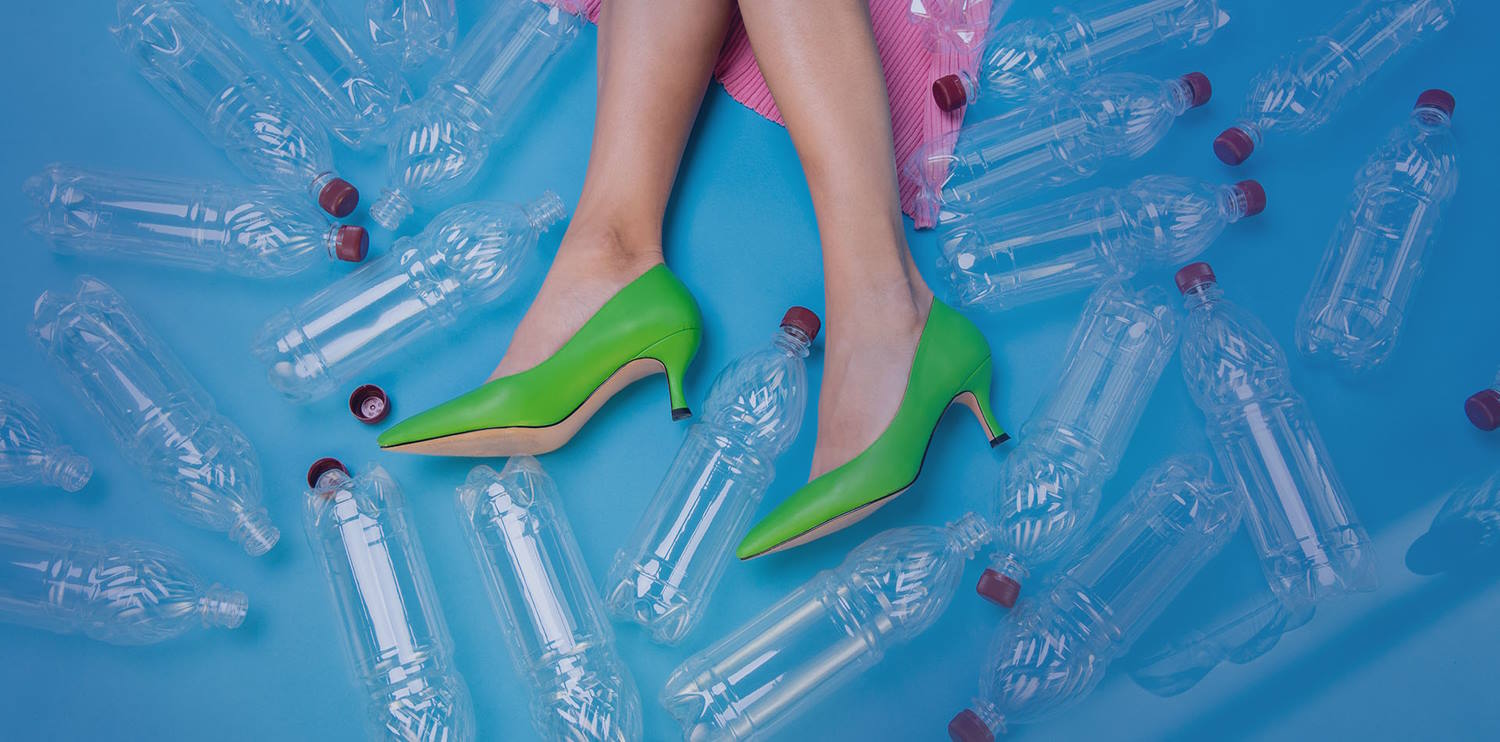 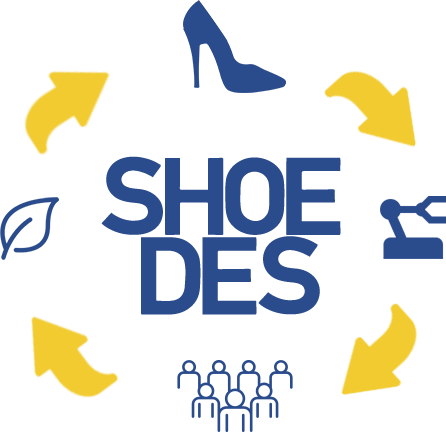 SHOEDES – Döngüsel ekonominin ortaya çıkan taleplerine uygun sürdürülebilir ürünler için yeni ayakkabı tasarımcısı nitelikleri
3- Gelişen iş modelleri
Gelişmekte olan iş modelleri, inovasyonu ve bağlanabilirliği teşvik ederek endüstrileri yeniden şekillendiriyor. Çevikliği, müşteri odaklılığı ve sürdürülebilirliği vurguluyorlar, geleneksel modellere meydan okuyorlar ve dijital çağda değer yaratmayı teşvik ediyorlar. 
Bu dinamik ortamda başarılı olmak için kuruluşlar, gelişen pazar taleplerini karşılamak için deneyselliği, veriye dayalı karar vermeyi ve sürekli adaptasyonu benimsemelidir.
İşletmeler, gelişmekte olan iş modellerinin gücünden yararlanarak, günümüzün hızla gelişen iş ortamında büyüme ve farklılaşma için yeni fırsatların kilidini açabilir.
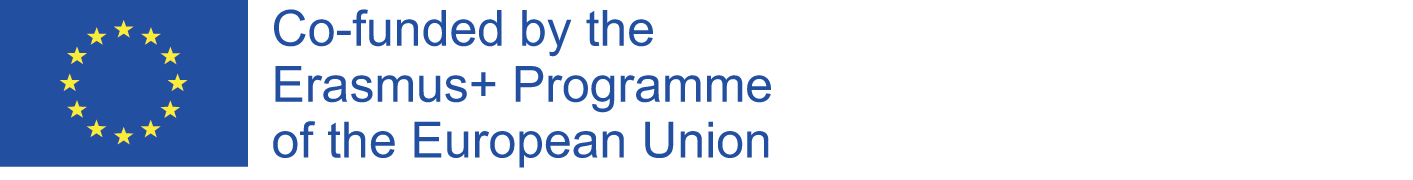 [Speaker Notes: Gelişmekte olan iş modellerini anlama
Gelişmekte olan iş modelleri, inovasyonu ve bağlanabilirliği teşvik ederek endüstrileri yeniden şekillendiriyor. Şirketler, israfı en aza indirmek ve kaynak verimliliğini en üst düzeye çıkarmak için döngüsel ekonomi ilkelerini benimserken, B2C markaları tüketicilerle doğrudan bağlantı kurmak için çevrimiçi kanallardan yararlanıyor. Bu modeller çevikliği, müşteri odaklılığı ve sürdürülebilirliği vurgulayarak geleneksel modellere meydan okuyor ve dijital çağda değer yaratmayı teşvik ediyor. Bu dinamik ortamda başarılı olmak için kuruluşlar, gelişen pazar taleplerini karşılamak için deneyselliği, veriye dayalı karar vermeyi ve sürekli adaptasyonu benimsemelidir. İşletmeler, gelişmekte olan iş modellerinin gücünden yararlanarak, günümüzün hızla gelişen iş ortamında büyüme ve farklılaşma için yeni fırsatların kilidini açabilir.



Gelişmekte olan iş modelleri, dünya çapındaki endüstrilerde devrim yaratıyor, geleneksel modelleri yeniden şekillendiriyor ve büyüme ve yenilik için yeni yolların kilidini açıyor. Paylaşım ekonomisinin ortaya çıkışından abonelik tabanlı hizmetlerin yükselişine kadar bu modeller, işletmelerin değer yaratma, sunma ve elde etme şeklini yeniden tanımlıyor.
Bu modellerden biri, dijital platformların üreticileri ve tüketicileri birbirine bağlayan, işlemleri kolaylaştıran ve inovasyon ekosistemlerini teşvik eden aracılar olarak hizmet ettiği platform ekonomisidir. Airbnb ve Uber gibi şirketler, bu modelden yararlanarak konaklama ve ulaşım sektörlerini alt üst etti ve bireylerin varlıklarından para kazanmaları ve hizmetlere erişmeleri için yeni yollar sundu.
Hizmetleştirme, işletmelerin ürün satmaktan kapsamlı hizmet tabanlı çözümler sunmaya geçtiği bir başka zorlayıcı trenddir. Bu model, uzun vadeli müşteri ilişkilerini, tahmine dayalı bakımı ve sonuca dayalı fiyatlandırmayı vurgular. Üreticiler, ürünlerine giderek daha fazla sensör ve IoT cihazları yerleştirerek uzaktan izleme ve proaktif bakım hizmetleri sağlıyor ve böylece müşteri memnuniyetini ve sadakatini artırıyor.
Ayrıca, şirketler atıkları en aza indirmeye ve kaynak verimliliğini en üst düzeye çıkarmaya çalıştıkça döngüsel ekonomi modeli ilgi görüyor. Kuruluşlar, dayanıklılık, yeniden kullanım ve geri dönüşüm için ürünler tasarlayarak çevresel ayak izlerini azaltabilir ve yeniden üretim ve tersine lojistik yoluyla yeni gelir akışlarından yararlanabilir.
Doğrudan tüketiciye yönelik (DTC) markaların yükselişi, şirketlerin müşterilerle çevrimiçi olarak doğrudan etkileşim kurmak için geleneksel perakende kanallarını atlaması nedeniyle iş ortamında bir başka değişimi temsil ediyor. DTC markaları, gerçek bağlantılar kurmak ve özel deneyimler sunmak, yerleşik yerleşiklere meydan okumak ve tüketici tercihlerini yeniden şekillendirmek için sosyal medyadan, veri analitiğinden ve kişiselleştirilmiş pazarlamadan yararlanır.
Sonuç olarak, ortaya çıkan iş modelleri, endüstriler arasında derin dönüşümlere yol açıyor, inovasyonu hızlandırıyor, rekabet gücünü artırıyor ve değer zincirlerini yeniden şekillendiriyor. Kuruluşların bu dinamik ortamda başarılı olmak için çevikliği benimsemesi, bir deney kültürü geliştirmesi ve gelişen müşteri ihtiyaçlarına ve pazar trendlerine sürekli olarak uyum sağlaması gerekir. İşletmeler bu modelleri benimseyerek dijital çağda büyüme, farklılaşma ve sürdürülebilir değer yaratma için yeni fırsatların kilidini açabilir.]
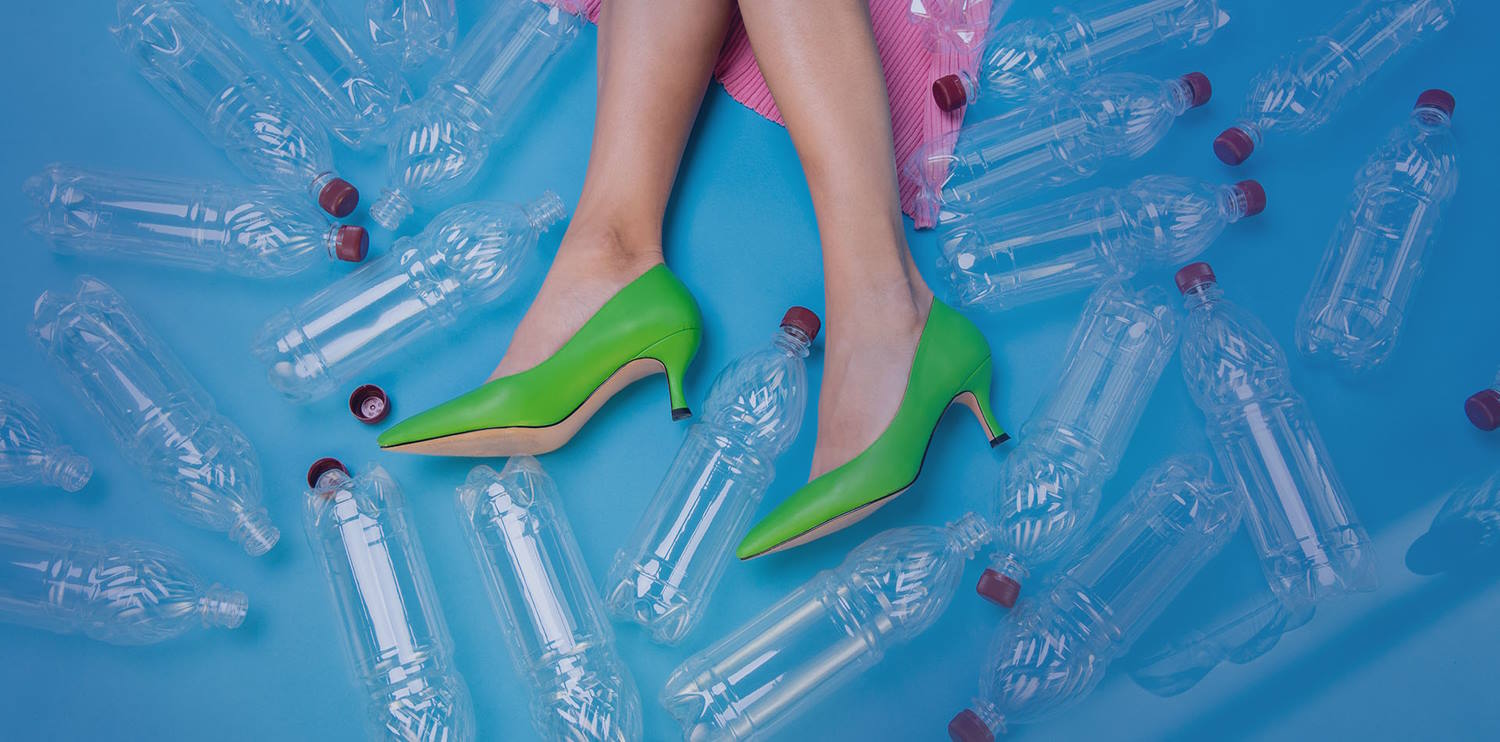 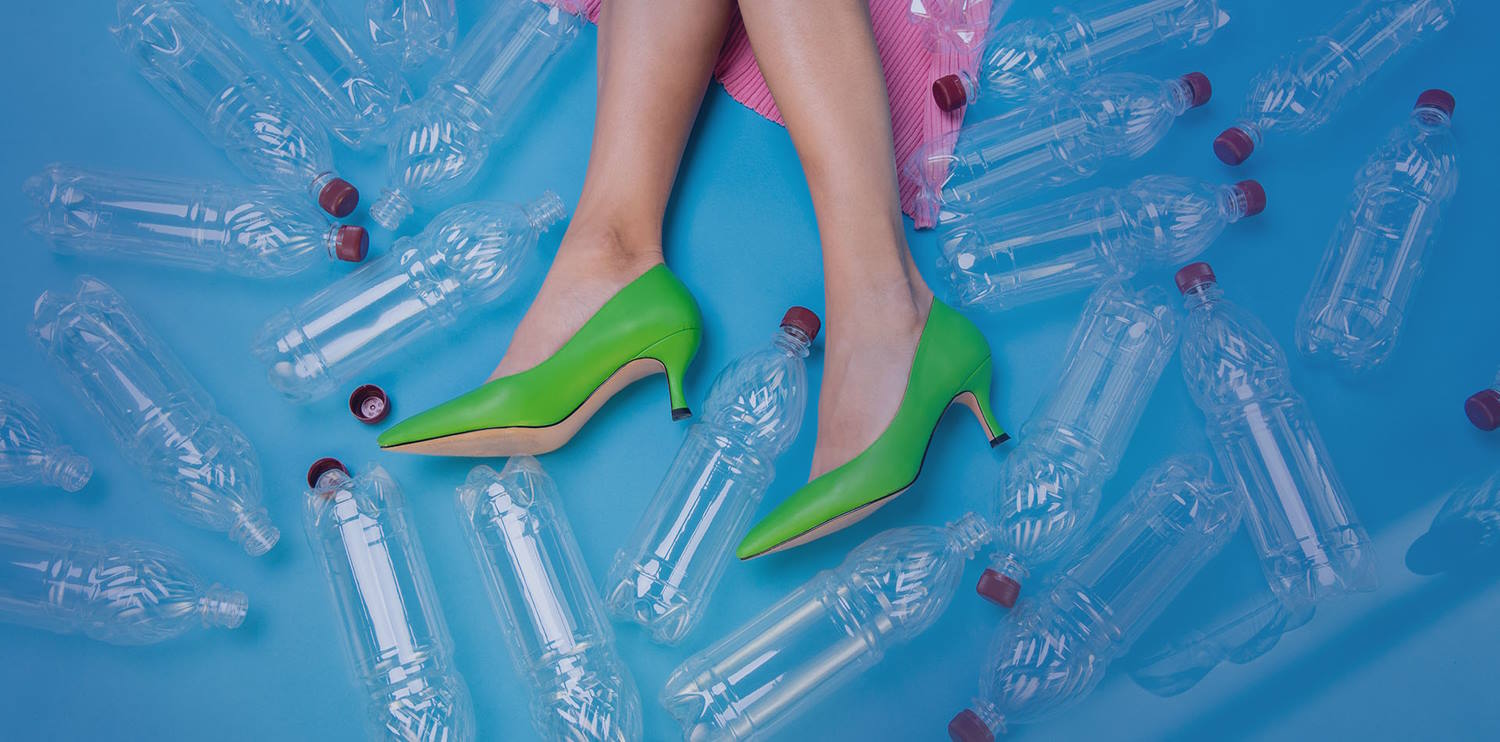 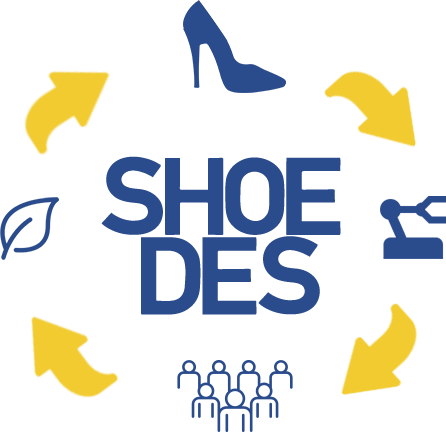 SHOEDES – Döngüsel ekonominin ortaya çıkan taleplerine uygun sürdürülebilir ürünler için yeni ayakkabı tasarımcısı nitelikleri
3- Gelişmekte olan iş modellerini anlamak
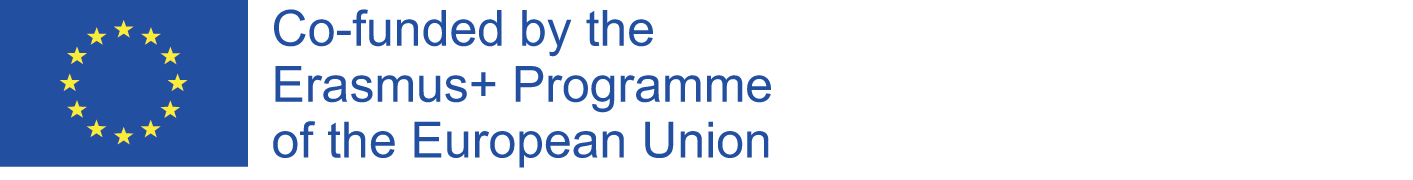 [Speaker Notes: Ortaya çıkan iş modellerini anlamak

Endüstri 4.0 ve akıllı fabrikalar
Endüstri 4.0 ve akıllı fabrikalar, üretim sürecinde verimliliği, esnekliği ve yeniliği yönlendirmek için gelişmiş teknolojilerden yararlanan yeni bir iş modelini kapsayan, üretimde dönüştürücü bir değişimi temsil eder.
Endüstri 4.0'ın özünde, birbirine bağlı, akıllı fabrikalar oluşturmak için siber-fiziksel sistemler, IoT, bulut bilişim ve yapay zekanın (AI) entegrasyonu yer alır. Bu akıllı fabrikalar, gerçek zamanlı izleme, öngörücü bakım ve otonom karar alma olanağı sunarak optimize edilmiş üretim süreçlerine ve gelişmiş üretkenliğe yol açar.
Endüstri 4.0'ın yeni iş modeli, veri odaklı içgörülere ve otomasyona vurgu yaparak üreticilerin değişen pazar taleplerine hızlı bir şekilde yanıt vermesini ve ürünleri ölçekte özelleştirmesini sağlar. Şirketler, birbirine bağlı sistemleri ve dijital ikizleri kullanarak üretim süreçlerini simüle edebilir ve optimize edebilir, atığı azaltabilir ve kaliteyi artırabilir.
Ayrıca, Endüstri 4.0, akıllı fabrikalar tedarikçiler, dağıtımcılar ve müşterilerle sorunsuz bir şekilde bağlantı kurarak gerçek zamanlı bilgi paylaşımı ve tedarik zinciri şeffaflığı sağladığından değer zincirinde daha fazla iş birliğini kolaylaştırır. Bu gelişmiş bağlantı, üretimin müşteri tercihlerine ve piyasa dalgalanmalarına yanıt olarak ayarlanabildiği çevik, talep odaklı üretimi teşvik eder.
Genel olarak, Endüstri 4.0 ve akıllı fabrikalar, şirketlere inovasyonu yönlendirme, operasyonel verimliliği iyileştirme ve kişiselleştirilmiş ürün ve hizmetler sunma konusunda benzeri görülmemiş fırsatlar sunarak üretim iş modellerinde bir paradigma değişimini temsil eder. Bu yeni modeli benimsemek, teknoloji altyapısına, iş gücü eğitimine ve organizasyonel değişim yönetimine yatırım yapmayı gerektirir, ancak maliyet tasarrufu, rekabet avantajı ve müşteri memnuniyeti açısından potansiyel faydalar önemlidir. Endüstriler dijital çağda gelişmeye devam ettikçe, Endüstri 4.0 ve akıllı fabrikalar şüphesiz üretimin geleceğini şekillendirmede önemli bir rol oynayacaktır.

Hizmetleştirme: ürün odaklı iş modellerinden hizmet odaklı iş modellerine geçiş
Hizmetleştirme, şirketlerin yalnızca ürün satmaktan kapsamlı hizmet tabanlı çözümler sunmaya geçtiği iş modellerinde stratejik bir değişimi temsil eder. Bu dönüşüm, geleneksel ürünlerin yanı sıra katma değerli hizmetler sunmaya, müşterilerle uzun vadeli ilişkiler kurmaya ve sürdürülebilir gelir akışları sağlamaya daha fazla vurgu yapar.
Hizmetleştirmenin merkezinde, yalnızca ürünler yerine sonuçları veya yetenekleri satma fikri yer alır. Müşteriler, tek seferlik bir işlem yerine, ürünün zaman içinde ürettiği sonuçlar veya faydalar için ödeme yaptıkları devam eden ortaklıklara girerler. Örneğin, bir üretim ekipmanı parçasını doğrudan satın almak yerine, bir müşteri makine çalışma süresine veya çıktıya göre ödeme yaptığı bir servis sözleşmesini tercih edebilir.
Servitizasyon, ekipman performansını izlemek, bakım ihtiyaçlarını tahmin etmek ve servis sunumunu optimize etmek için özellikle IoT sensörleri ve veri analitiği olmak üzere teknolojiye büyük ölçüde güvenir. Şirketler, gerçek zamanlı verilerden ve öngörücü analizlerden yararlanarak proaktif bakım hizmetleri sunabilir, kesinti süresini azaltabilir ve genel ekipman etkinliğini artırabilir.
Bu yeni iş modeli, şirketler müşterilerinin devam eden başarısına ve memnuniyetine daha fazla yatırım yaptıkça üreticiler ve müşteriler arasında daha yakın bir işbirliğini teşvik eder. Ayrıca ekipman kiralama, kullanım başına ödeme modelleri ve sonuç tabanlı fiyatlandırma gibi yeni gelir akışları ve iş fırsatları da açar.
Ayrıca, servisizasyon, işlemsel bir zihniyetten uzun vadeli değer yaratma ve müşteri merkezliliğe odaklanan bir zihniyete geçişi teşvik eder. Şirketler, müşteri ihtiyaçlarına ve tercihlerine öncelik vermeli, özel çözümler sunmalı ve değişen talepleri karşılamak için servis tekliflerini sürekli olarak iyileştirmelidir. Sonuç olarak, hizmetleştirme, şirketlerin rekabetçi bir pazarda kendilerini farklılaştırmalarını, tekrarlayan gelir elde etmelerini ve müşterilerle daha güçlü, daha sürdürülebilir ilişkiler kurmalarını sağlayan ikna edici yeni bir iş modelini temsil eder. Hizmetleştirmeyi benimseyerek, kuruluşlar müşterilerine gelişmiş değer ve deneyimler sunarken büyüme ve yenilik için yeni fırsatların kilidini açabilirler.

Üretimde Döngüsel ekonomi ilkeleri
Üretimde Döngüsel ekonomi ilkeleri, atıkları en aza indirerek ve malzemelerin ve ürünlerin yaşam döngüleri boyunca yeniden kullanımını, geri dönüşümünü ve yenilenmesini en üst düzeye çıkararak sürdürülebilirliği ve kaynak verimliliğini önceliklendiren yeni bir iş modelini temsil eder.
Özünde, Döngüsel ekonomi modeli üretime yönelik geleneksel doğrusal "al-yap-at" yaklaşımına meydan okur. Bunun yerine, malzemelerin sürekli olarak üretim sürecine geri döndürüldüğü, sınırlı kaynaklara olan bağımlılığı azaltan ve çevresel etkiyi hafifleten kapalı devre bir sistemi teşvik eder.
Döngüsel ekonominin temel bir yönü Üretimdeki temel ilke, dayanıklılık, tamir edilebilirlik ve geri dönüştürülebilirlik için ürün tasarımıdır. Şirketler, faydalı ömürlerinin sonunda bileşenleri ve malzemeleri kurtarmayı ve yeniden kullanmayı kolaylaştıran, sökmeyi göz önünde bulundurarak ürünler tasarlamaya teşvik edilir.
Dahası, üreticiler, kullanılmış ürünlerin yeni gibi bir duruma getirildiği, kullanım ömürlerinin uzatıldığı ve yeni üretime olan ihtiyacın azaltıldığı yeniden üretim gibi yenilikçi stratejileri araştırıyor. Ek olarak, geri dönüşüm ve yeniden değerlendirme girişimleri, şirketlerin atık malzemeleri yeni ürünlere veya diğer endüstriler için girdilere dönüştürmenin yaratıcı yollarını bulmasıyla ivme kazanıyor.
Döngüsel ekonomi modeli ayrıca değer zinciri boyunca iş birliğinin ve şeffaflığın önemini vurgular. Üreticiler, atık azaltma, kaynak optimizasyonu ve malzeme geri kazanımı fırsatlarını belirlemek için tedarikçiler, müşteriler ve diğer paydaşlarla yakın bir şekilde çalışmaktadır.
Bir iş perspektifinden bakıldığında, Döngüsel ekonomi ilkelerini benimsemek, azaltılmış malzeme kullanımı ve atık bertaraf maliyetleri yoluyla maliyet tasarrufu, sürdürülebilir ve sorumlu bir şirket olarak marka itibarının artması ve malzeme kaynaklarını çeşitlendirerek ve bakir kaynaklara olan bağımlılığı azaltarak tedarik zinciri kesintilerine karşı dayanıklılığın artması gibi çeşitli faydalara yol açabilir. Genel olarak, üretimdeki Döngüsel ekonomi ilkeleri, ekonomik büyümeyi çevresel sürdürülebilirlikle uyumlu hale getiren umut verici yeni bir iş modeli sunar. Üretime kapalı devre bir yaklaşım benimseyerek, şirketler yalnızca çevresel ayak izlerini azaltmakla kalmaz, aynı zamanda inovasyonu teşvik edebilir, yeni gelir akışları yaratabilir ve gelecek için daha dayanıklı ve yenileyici bir ekonomi inşa edebilirler.

Kitle özelleştirme ve kişiselleştirilmiş üretim
Kitle özelleştirme ve kişiselleştirilmiş üretim, seri üretimin verimliliğini, özel işçiliğin esnekliği ve kişiselleştirilmesiyle birleştiren dönüştürücü bir iş modelini temsil eder. Bu yaklaşım, şirketlerin ölçek ekonomilerinden faydalanırken bireysel müşteri tercihlerini ve gereksinimlerini karşılamak için çok çeşitli özelleştirilebilir seçenekler sunmalarına olanak tanır.
Kitle özelleştirmenin özünde, üretim sürecini kolaylaştırmak ve verimli özelleştirmeyi sağlamak için dijital tasarım araçları, otomasyon ve veri analitiği gibi gelişmiş teknolojilerin kullanılması yer alır. Şirketler, bu teknolojilerden yararlanarak, her müşterinin özelliklerine göre uyarlanmış çeşitli ürünler üretebilen son derece uyarlanabilir üretim sistemleri oluşturabilirler.
Kitle özelleştirmenin temel avantajlarından biri, günümüzün tüketici odaklı pazarında kişiselleştirilmiş ürünlere ve deneyimlere yönelik artan talebi karşılama yeteneğidir. Şirketler, renk, boyut, özellikler ve markalama gibi özelleştirilebilir seçenekler sunarak müşterilerle daha derin bir düzeyde etkileşim kurabilir, sadakati teşvik edebilir ve tekrarlanan işleri yönlendirebilir.
Dahası, kitle özelleştirme, üretim talep sinyallerine ve geri bildirimlere göre gerçek zamanlı olarak ayarlanabildiğinden, şirketlerin değişen pazar eğilimlerine ve müşteri tercihlerine hızlı bir şekilde yanıt vermesini sağlar. Bu çeviklik, şirketlerin rakiplerinin önünde kalmasını ve pazardaki ortaya çıkan fırsatlardan yararlanmasını sağlar.
Bir iş perspektifinden bakıldığında, kitle özelleştirme, özelleştirilmiş ürünler için yüksek fiyatlandırma nedeniyle daha yüksek kar marjları, talep üzerine üretim yoluyla azaltılmış envanter maliyetleri ve artan müşteri memnuniyeti ve sadakati dahil olmak üzere çeşitli avantajlar sunar.
Ancak, kitle özelleştirmeyi uygulamak, teknoloji altyapısına, iş gücü eğitimine ve tedarik zinciri optimizasyonuna önemli yatırımlar gerektirir. Şirketler ayrıca verimliliği ve ölçeklenebilirliği sağlamak için özelleştirme ve standardizasyon arasındaki takasları dikkatlice dengelemelidir.
Genel olarak, kitle özelleştirme ve kişiselleştirilmiş üretim, şirketlerin rekabetçi bir pazarda kendilerini farklılaştırmalarını, müşterilerin değişen ihtiyaçlarını karşılamalarını ve inovasyonu ve büyümeyi yönlendirmelerini sağlayan çekici bir yeni iş modelini temsil eder. Şirketler, özelleştirmeyi temel bir strateji olarak benimseyerek dijital çağda değer yaratma ve uzun vadeli başarı için yeni fırsatların kilidini açabilirler.

Platform tabanlı iş modelleri
Platform tabanlı iş modelleri, çeşitli sektörlerde yıkıcı bir güç olarak ortaya çıkmış ve değer yaratma ve değişime yönelik geleneksel yaklaşımlarda devrim yaratmıştır. Özünde, bu modeller farklı kullanıcı grupları arasındaki etkileşimleri ve işlemleri kolaylaştırmak için dijital platformlardan yararlanarak yenilik, iş birliği ve değer yakalama için yeni fırsatların kilidini açar.
Platform tabanlı iş modellerinin merkezinde, üreticileri, tüketicileri ve diğer paydaşları ağ tabanlı bir pazaryerinde birbirine bağlayan bir dijital ekosistemin oluşturulması yer alır. Bu platformlar, katılımcıların etkileşim kurmasını, işlem yapmasını ve yeni yollarla değer yaratmasını sağlayan altyapı, araçlar ve hizmetler sağlayan aracılar olarak hizmet verir.
Platform tabanlı iş modellerinin tanımlayıcı özelliklerinden biri ölçeklenebilirlikleri ve ağ etkileridir. Daha fazla kullanıcı platforma katıldığında, ağın değeri artar ve bu da erdemli bir büyüme ve etkileşim döngüsüne yol açar. Bu ölçeklenebilirlik, platformların erişimlerini ve etkilerini hızla genişletmelerine, geleneksel iş modellerini ve yerleşikleri altüst etmelerine olanak tanır.
Dahası, platform tabanlı iş modelleri genellikle kullanıcı deneyimini kişiselleştirmek ve optimize etmek için veri odaklı içgörülerden ve algoritmalardan yararlanır. Kullanıcı etkileşimleri tarafından oluşturulan büyük miktarda veriyi yakalayıp analiz ederek, platformlar önerileri özelleştirebilir, teklifleri özelleştirebilir ve etkileşimi artırabilir, bu da daha yüksek müşteri memnuniyeti ve elde tutmaya yol açar.
Uber ve Lyft gibi yolculuk paylaşım platformlarından Amazon ve Alibaba gibi e-ticaret devlerine kadar sektörler genelinde başarılı platform tabanlı iş modellerine dair örnekler bol miktardadır. Bu platformlar, insanların mal ve hizmetlere erişim şeklini dönüştürerek girişimcilik, istihdam ve ekonomik büyüme için yeni fırsatlar yaratmıştır.
Bununla birlikte, platform tabanlı iş modelleri ayrıca düzenleyici inceleme, veri gizliliği endişeleri ve rekabet sorunları gibi benzersiz zorluklar ve hususlar sunar. Şirketler, uzun vadeli sürdürülebilirliği ve başarıyı sağlamak için ekosistemleri içinde güven, şeffaflık ve adaleti korurken bu zorlukların üstesinden gelmelidir. Genel olarak, platform tabanlı iş modelleri günümüzün dijital ekonomisinde güçlü ve yıkıcı bir güç temsil ediyor, endüstrileri yeniden şekillendiriyor, değer zincirlerini yeniden tanımlıyor ve kaynaklara ve fırsatlara erişimi demokratikleştiriyor. Teknoloji gelişmeye ve bağlantı derinleşmeye devam ettikçe, platform ekosistemlerindeki inovasyon ve büyüme potansiyeli neredeyse sınırsız hale geliyor ve bu da onları dijital çağda gelişmek isteyen işletmeler için çekici bir yol haline getiriyor.]
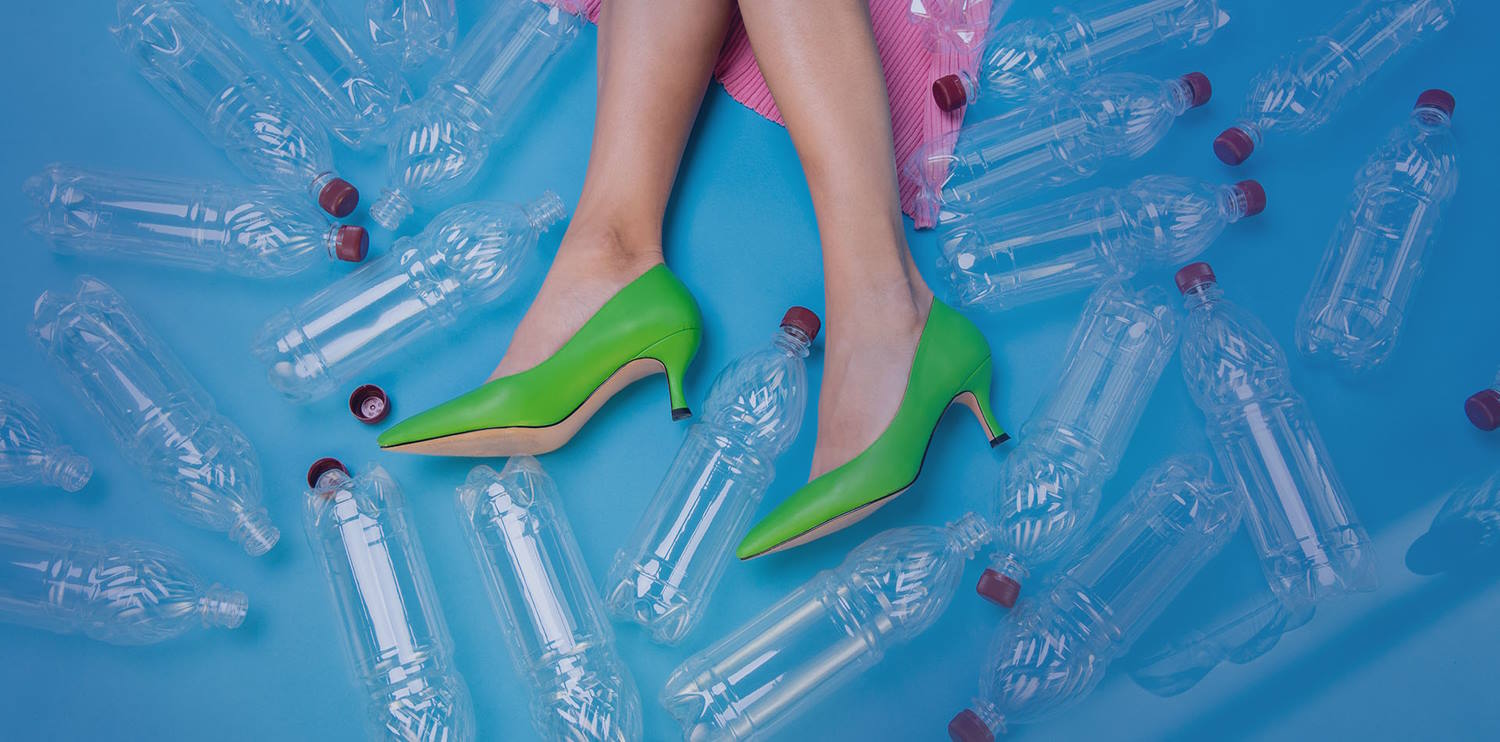 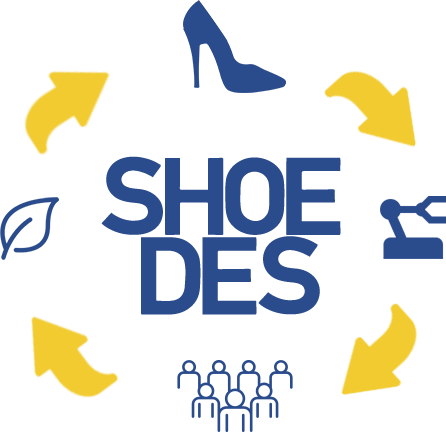 SHOEDES – Döngüsel ekonominin ortaya çıkan taleplerine uygun sürdürülebilir ürünler için yeni ayakkabı tasarımcısı nitelikleri
4- Proje yönetiminin temelleri
Proje yönetiminin temelleri, başarılı bir proje yürütme için çok önemlidir. Zamanında teslimatı sağlamak için planlama, zamanlama ve kaynak tahsisini kapsarlar. 
Risk yönetimi, potansiyel engelleri belirleyip azaltarak proje ilerlemesinin yolunda gitmesini sağlar. 
Etkili iletişim ve paydaş yönetimi, proje yaşam döngüsü boyunca işbirliğini ve uyumu teşvik eder. 
Proje yöneticileri bu ilkelere bağlı kalarak hedeflerine verimli ve etkili bir şekilde ulaşabilirler.
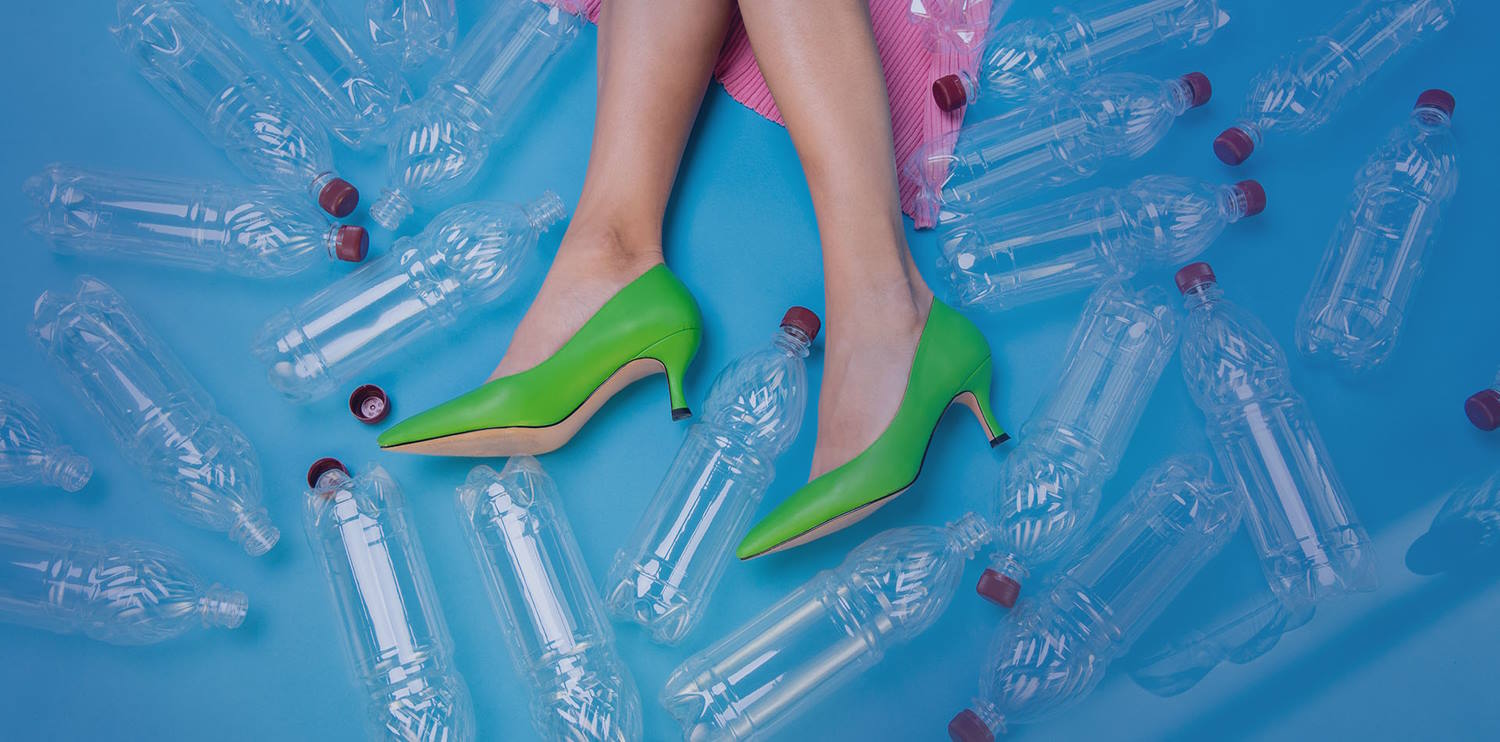 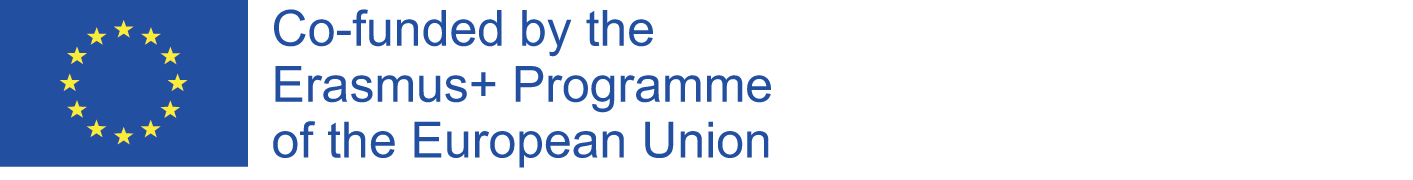 [Speaker Notes: Proje yönetiminin temelleri, başarılı bir proje yürütme için çok önemlidir. Zamanında teslimatı sağlamak için planlama, zamanlama ve kaynak tahsisini kapsarlar. Risk yönetimi, potansiyel engelleri belirleyip azaltarak proje ilerlemesinin yolunda gitmesini sağlar. Etkili iletişim ve paydaş yönetimi, proje yaşam döngüsü boyunca işbirliğini ve uyumu teşvik eder. Proje yöneticileri bu ilkelere bağlı kalarak hedeflerine verimli ve etkili bir şekilde ulaşabilirler.]
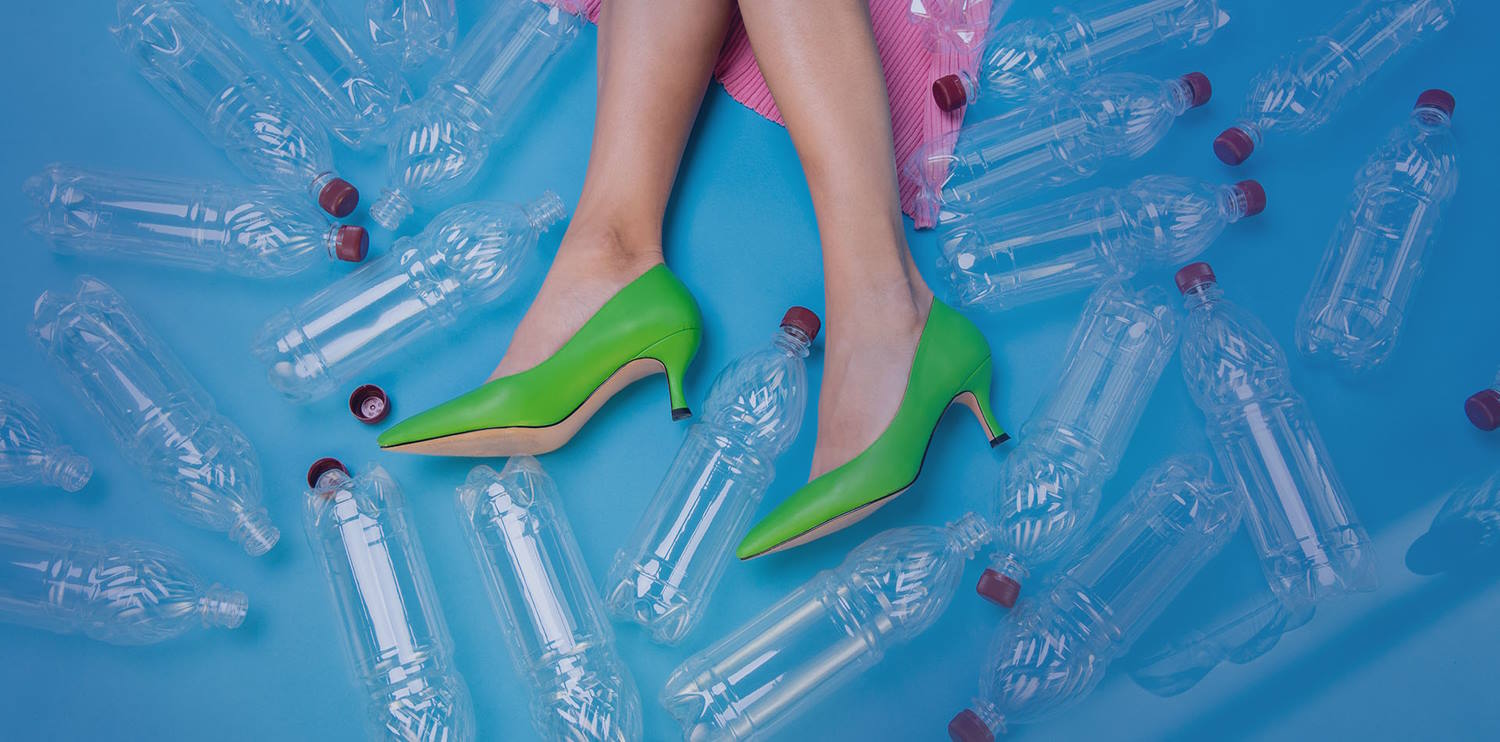 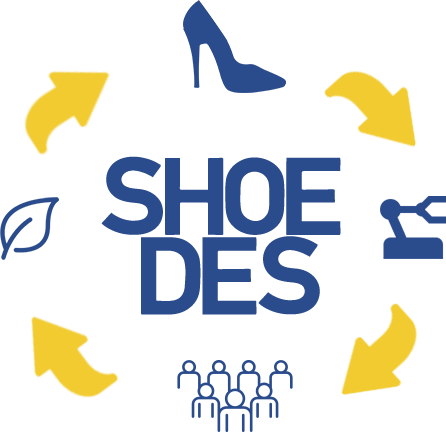 SHOEDES – Döngüsel ekonominin ortaya çıkan taleplerine uygun sürdürülebilir ürünler için yeni ayakkabı tasarımcısı nitelikleri
4- Proje yönetiminin temelleri
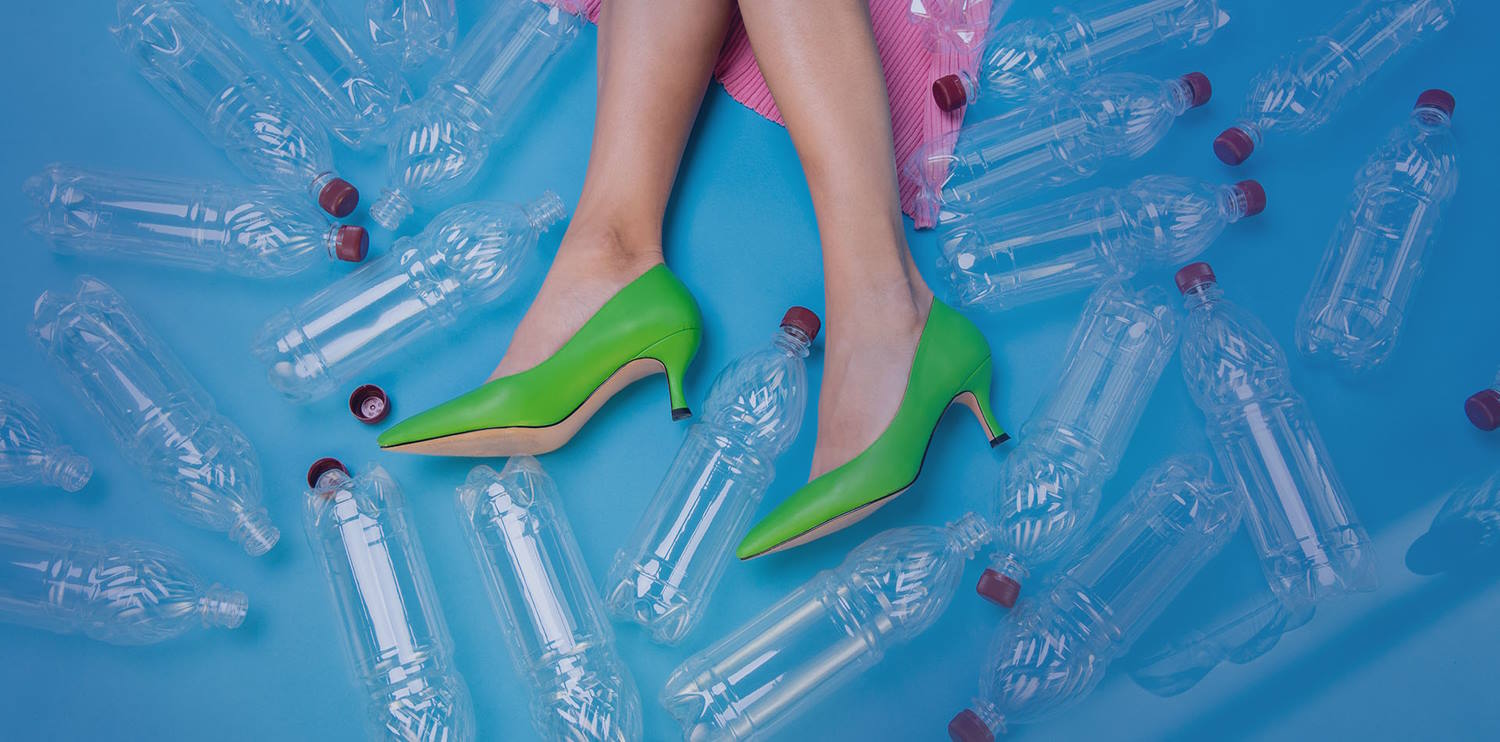 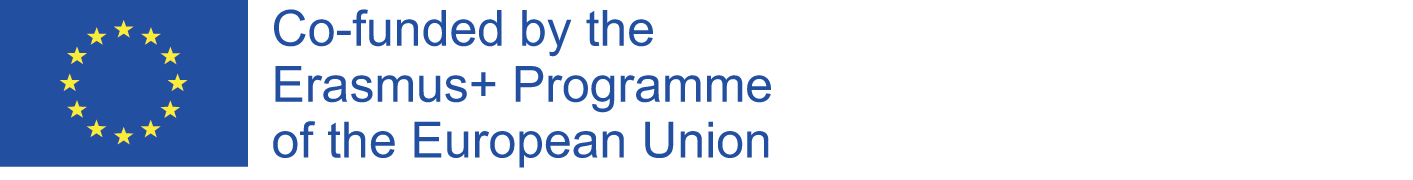 [Speaker Notes: Proje planlama ve çizelgeleme
Proje planlama ve çizelgeleme, görevlerin organize edilmesini, kaynakların verimli bir şekilde tahsis edilmesini ve zaman çizelgelerinin karşılanmasını sağlayarak etkili proje yönetiminin temel unsurlarıdır. Bu, projeyi yönetilebilir görevlere ayırmayı, sürelerini ve kaynak gereksinimlerini tahmin etmeyi ve faaliyetlerin ve kilometre taşlarının sırasını özetleyen bir zaman çizelgesi veya program oluşturmayı içerir. Proje yöneticileri, titiz bir şekilde planlama ve zamanlama yaparak bağımlılıkları belirleyebilir, riskleri azaltabilir ve kaynakları etkin bir şekilde tahsis edebilir, sonuçta üretkenliği en üst düzeye çıkarabilir ve projenin bütçe ve zaman çerçevesi içinde başarılı bir şekilde tamamlanmasını sağlayabilir.

Kaynak tahsisi ve yönetimi
Kaynak tahsisi ve yönetimi, personel, ekipman ve fonlar gibi kaynakların stratejik dağıtımını ve kullanımını içeren başarılı proje yürütmenin kritik bileşenleridir. Bu süreç, israfı en aza indirirken ve üretkenliği en üst düzeye çıkarırken proje hedeflerini karşılamak için kaynakların verimli bir şekilde tahsis edilmesini sağlamak için dikkatli bir planlama gerektirir. Etkili kaynak yönetimi, proje yaşam döngüsü boyunca kaynak gereksinimlerinin belirlenmesini, kullanılabilirliğin değerlendirilmesini, görevlerin önceliklendirilmesini ve kaynak kullanımının izlenmesini içerir. Proje yöneticileri, kaynak tahsisini optimize ederek darboğazları azaltabilir, maliyetleri azaltabilir ve projelerin zamanında ve bütçe dahilinde tamamlanmasını sağlayarak sonuçta başarıyı artırabilir ve kurumsal hedeflere ulaşabilir.
Üretim projelerinde risk yönetimi
Üretim projelerinde, sorunsuz operasyonlar ve başarılı sonuçlar elde etmek için risk yönetimi çok önemlidir. Potansiyel riskleri belirlemeyi, olasılıklarını ve etkilerini değerlendirmeyi ve bunları azaltmak veya ele almak için stratejiler geliştirmeyi içerir. Üretim projelerindeki yaygın riskler arasında tedarik zinciri kesintileri, kalite kontrol sorunları, ekipman arızaları ve piyasa dalgalanmaları yer alır. Üreticiler, riskleri proaktif bir şekilde yöneterek kesintileri en aza indirebilir, varlıkları koruyabilir ve proje zaman çizelgelerini ve bütçelerini koruyabilir. Bu proaktif yaklaşım, esnekliği ve çevikliği teşvik ederek üreticilerin belirsizliklerin üstesinden gelmelerini ve dinamik ortamlarda performansı optimize etmelerini sağlar.

Bütçeleme ve maliyet kontrolü
Bütçeleme ve maliyet kontrolü, kaynakların genellikle sınırlı olduğu ve giderlerin dikkatli bir şekilde yönetilmesi gereken üretim projelerinde, etkili proje yönetiminin temel bileşenleridir. Bütçeleme, malzeme, işçilik, ekipman ve genel giderler dahil olmak üzere çeşitli proje faaliyetleriyle ilişkili maliyetlerin tahmin edilmesini içerir. Maliyet kontrolü, fiili harcamaların izlenmesini, bütçeden sapmaların belirlenmesini ve harcamaların onaylanan sınırlar içinde kalmasını sağlamak için düzeltici önlemlerin uygulanmasını kapsar. Proje yöneticileri, gerçekçi bir bütçe oluşturarak ve giderleri özenle takip ederek kaynak tahsisini optimize edebilir, israfı en aza indirebilir ve proje yaşam döngüsü boyunca finansal istikrarı koruyabilir. Bütçeleme ve maliyet kontrolüne yönelik bu disiplinli yaklaşım, proje hedeflerine zamanında ve bütçe kısıtlamaları dahilinde ulaşmak için kritik öneme sahiptir.

Paydaş yönetimi
Paydaş yönetimi, özellikle birden fazla tarafın dahil olduğu üretimde, herhangi bir projenin başarısı için hayati önem taşır. Müşteriler, tedarikçiler, çalışanlar ve düzenleyici kurumlar gibi paydaşların ihtiyaçlarını, çıkarlarını ve beklentilerini belirlemeyi ve anlamayı içerir. Etkili paydaş yönetimi, paydaşlarla erken ve sık sık etkileşim kurmayı, açık iletişimi teşvik etmeyi, endişeleri proaktif olarak ele almayı ve proje hedefleriyle uyumu sağlamayı gerektirir. Proje yöneticileri, paydaş ilişkilerine öncelik vererek ve beklentileri yöneterek güven inşa edebilir, çatışmaları azaltabilir ve destek sağlayabilir, sonuçta proje sonuçlarını iyileştirebilir ve uzun vadeli başarıyı sağlayabilir.]
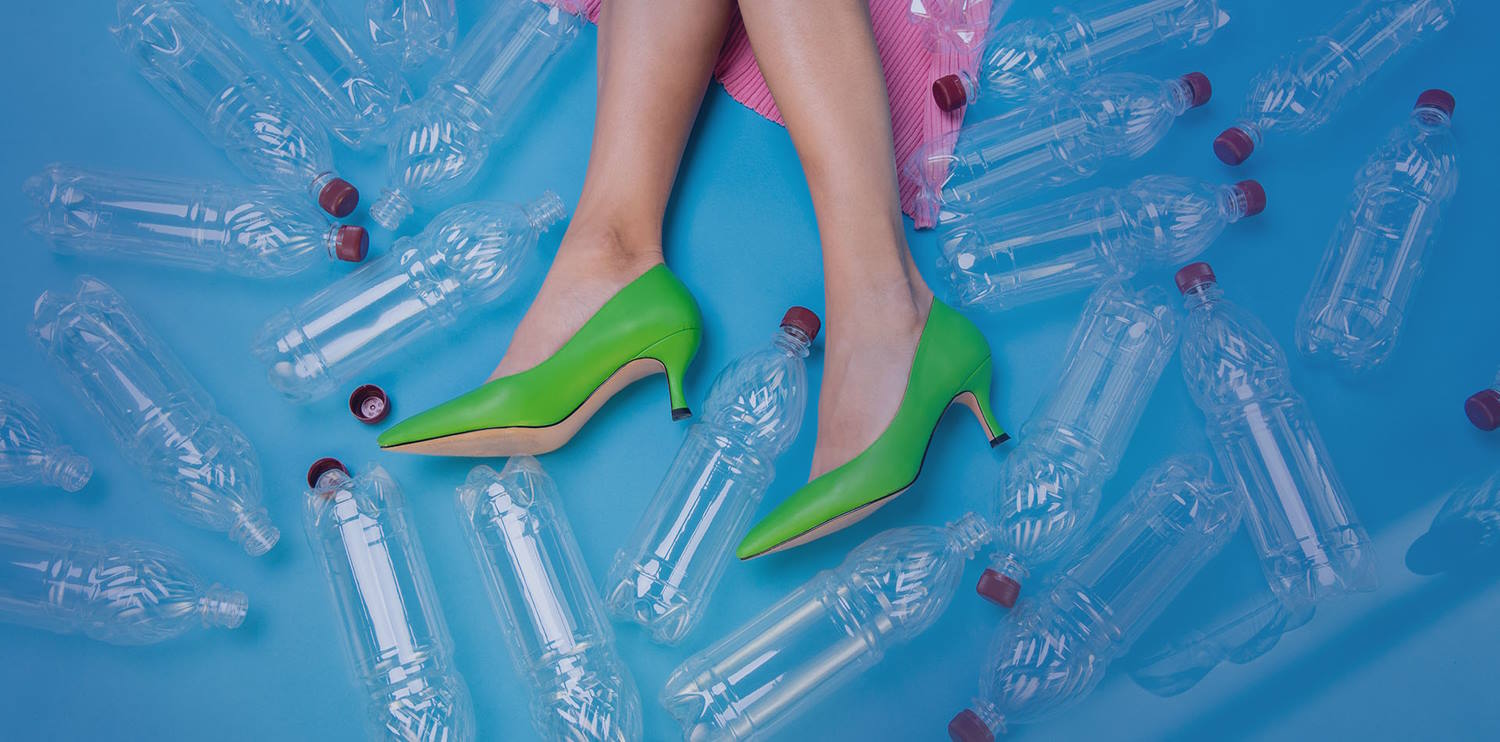 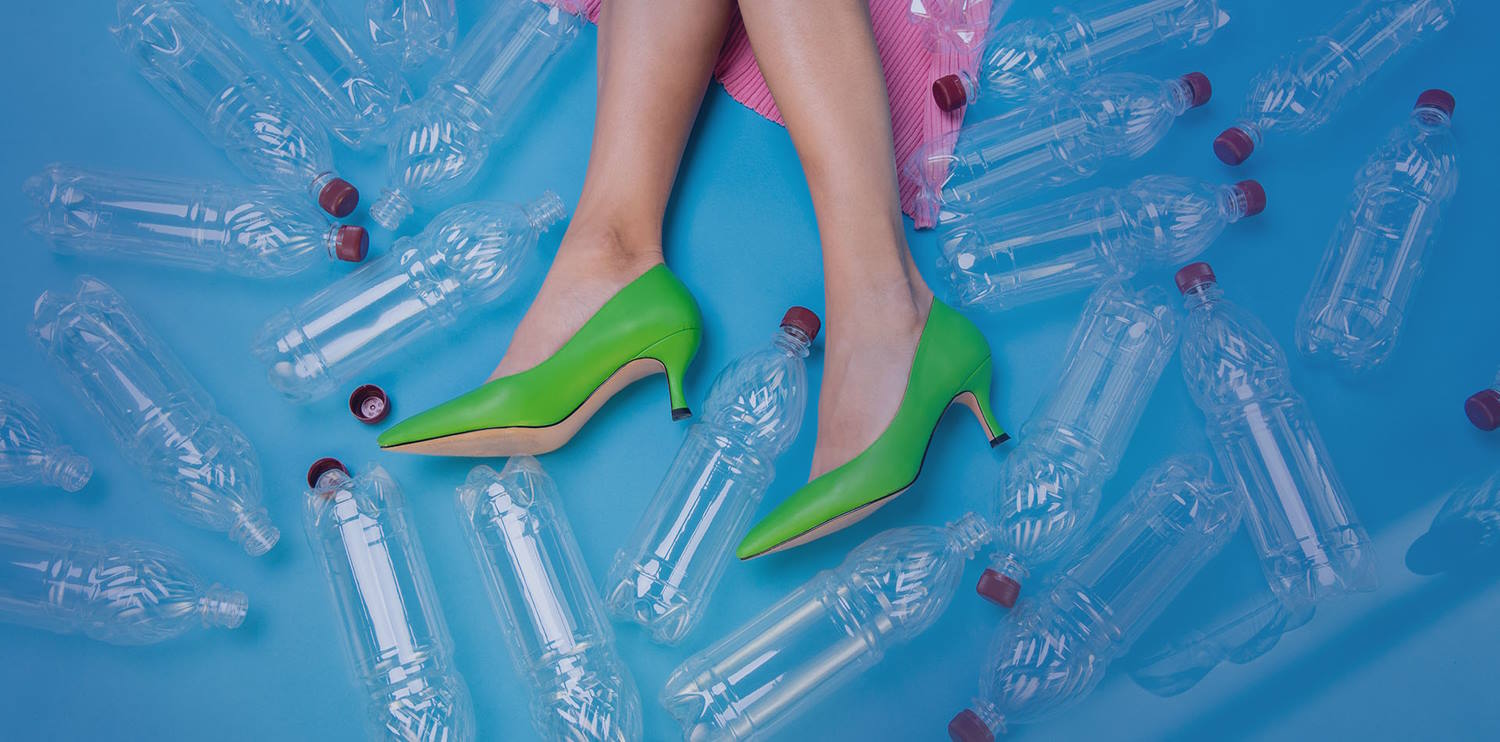 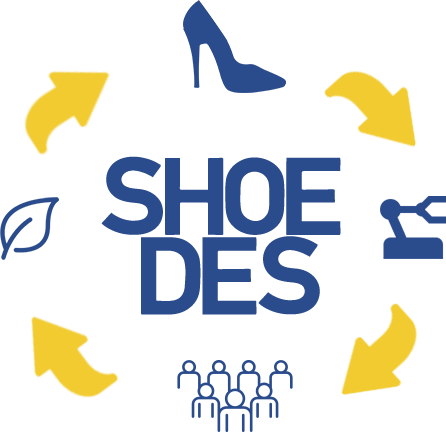 SHOEDES – Döngüsel ekonominin ortaya çıkan taleplerine uygun sürdürülebilir ürünler için yeni ayakkabı tasarımcısı nitelikleri
5- Teknolojinin benimsenmesi ve uygulanması
Teknolojinin benimsenmesi ve uygulanması, günümüzün hızlı tempolu ortamında rekabetçi kalabilmek için çok önemlidir. 
Teknoloji hazırlığının değerlendirilmesi, uygun çözümlerin seçilmesine ve mevcut sistemlere entegre edilmesine yardımcı olur. 
Pilot test, sorunsuz dağıtım sağlarken, ölçeği büyütme kuruluş genelinde faydaları en üst düzeye çıkarır. 
Eğitim ve iş gücü geliştirme, yeni teknolojilerin sorunsuz bir şekilde benimsenmesi ve kullanılması için çok önemlidir. 
Sürekli değerlendirme, teknolojinin iş hedefleriyle uyumlu kalmasını ve değişen ihtiyaçları karşılayacak şekilde gelişmesini sağlar.
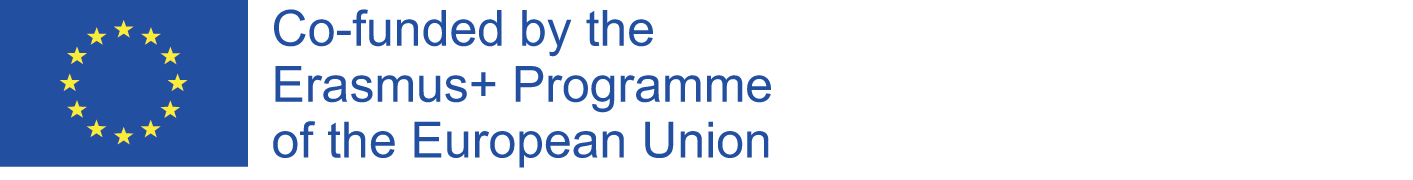 [Speaker Notes: Teknolojinin benimsenmesi ve uygulanması, günümüzün hızlı tempolu ortamında rekabetçi kalabilmek için çok önemlidir. Teknoloji hazırlığının değerlendirilmesi, uygun çözümlerin seçilmesine ve mevcut sistemlere entegre edilmesine yardımcı olur. Pilot test, sorunsuz dağıtım sağlarken, ölçeği büyütme kuruluş genelinde faydaları en üst düzeye çıkarır. Eğitim ve iş gücü geliştirme, yeni teknolojilerin sorunsuz bir şekilde benimsenmesi ve kullanılması için çok önemlidir. Sürekli değerlendirme, teknolojinin iş hedefleriyle uyumlu kalmasını ve değişen ihtiyaçları karşılayacak şekilde gelişmesini sağlar.]
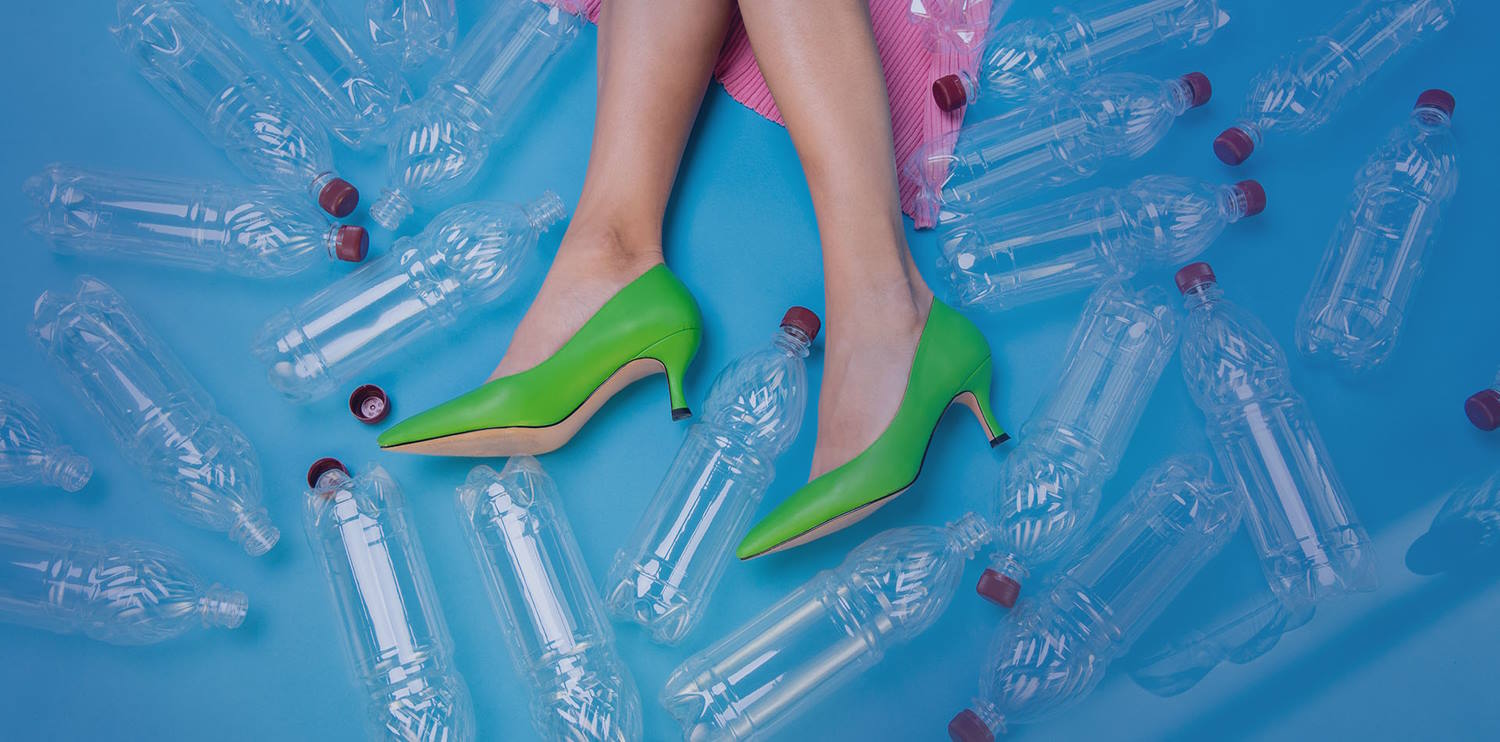 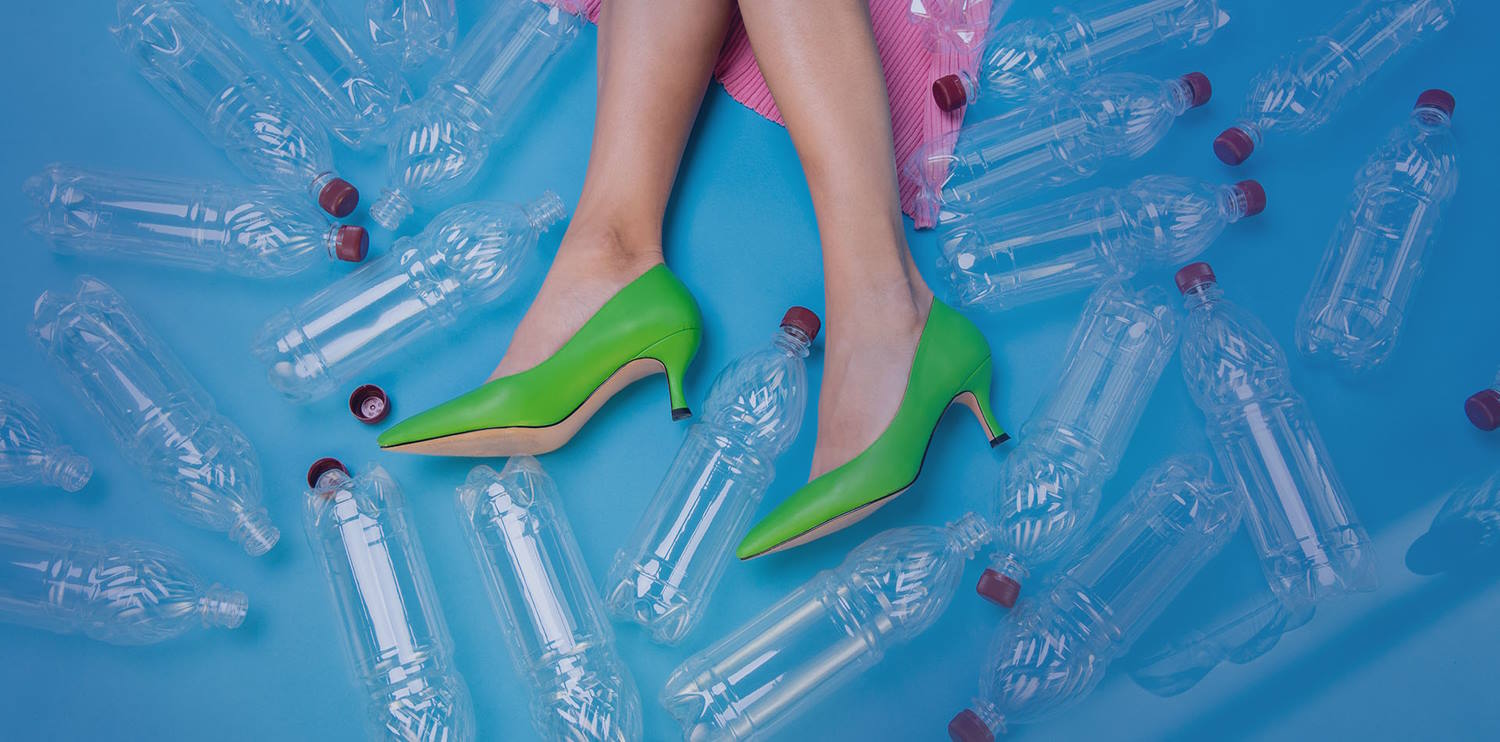 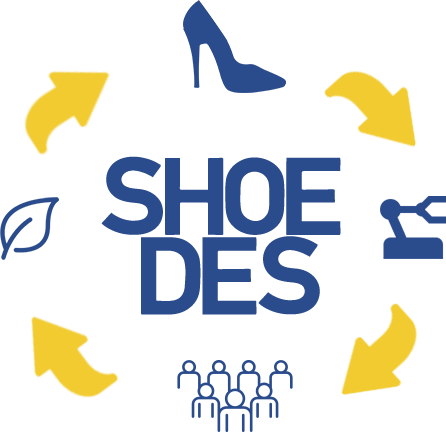 SHOEDES – Döngüsel ekonominin ortaya çıkan taleplerine uygun sürdürülebilir ürünler için yeni ayakkabı tasarımcısı nitelikleri
5- Teknolojinin benimsenmesi ve uygulanması
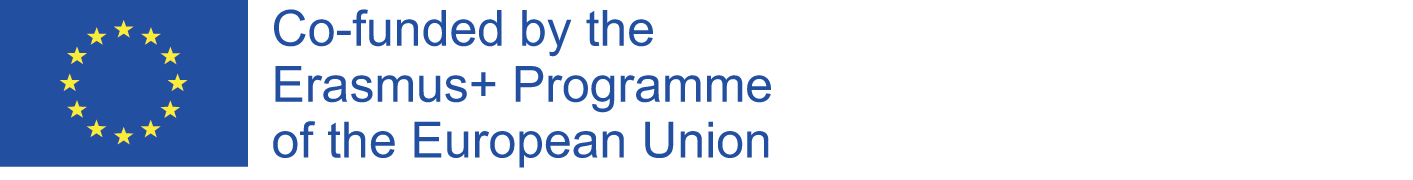 [Speaker Notes: Teknoloji hazırlığı değerlendirmesi
Teknoloji hazırlık değerlendirmesi (TRA), bir kuruluş içinde yeni teknolojilerin benimsenmesinin olgunluğunu ve fizibilitesini değerlendirmek için kullanılan sistematik bir süreçtir. Teknik karmaşıklık, hazırlık düzeyi, riskler ve teknolojinin uygulanmasıyla ilişkili potansiyel faydalar gibi çeşitli faktörlerin değerlendirilmesini içerir. TRA, karar vericilerin mevcut sistemlerle uyumlulukları, kaynak gereksinimleri ve iş operasyonları üzerindeki potansiyel etkileri hakkında içgörüler sağlayarak belirli teknolojilere yatırım yapıp yapmama ve dağıtmama konusunda bilinçli seçimler yapmalarına yardımcı olur. Kuruluşlar, kapsamlı bir teknolojiye hazırlık değerlendirmesi yaparak riskleri azaltabilir, kaynak tahsisini optimize edebilir ve teknolojinin başarılı bir şekilde benimsenmesi ve uygulanması olasılığını artırabilir.

Pilot test ve yeni teknolojilerin ölçeklendirilmesiPilot test, yeni teknolojilerin kontrollü bir ortamda veya kullanıcı alt kümesinde daha küçük bir ölçekte ilk dağıtımını içerir. Bu aşama, kuruluşların teknolojinin performansını, işlevselliğini ve kullanılabilirliğini gerçek dünya koşullarında değerlendirmesine olanak tanırken, tüm operasyondaki riskleri ve kesintileri en aza indirir. Pilot test sırasında toplanan geri bildirimler, olası sorunları belirlemek, süreçleri iyileştirmek ve tam ölçekli uygulamadan önce gerekli ayarlamaları yapmak için çok önemlidir.
Yeni teknolojilerin ölçeğini büyütmek, başarılı pilot testlerden sonra dağıtımlarını kuruluş genelinde veya daha geniş bir kullanıcı tabanına genişletmeyi içerir. Bu aşama, pilot uygulamadan tam ölçekli dağıtıma sorunsuz bir geçiş sağlamak için dikkatli bir planlama, kaynak tahsisi ve koordinasyon gerektirir. Altyapının yükseltilmesini, çalışanların eğitilmesini ve teknolojinin artan kullanımına uyum sağlamak için iş akışlarının ayarlanmasını içerebilir. Ek olarak, ölçeği artırma genellikle ölçeklenebilirlik zorluklarının ele alınmasını, performansın optimize edilmesini ve pilot aşamada belirlenen kalan sorunların ele alınmasını içerir.
Genel olarak, pilot test ve ölçek büyütme, teknoloji benimseme sürecindeki kritik aşamalardır ve kuruluşların yeni teknolojileri doğrulamasına, riskleri azaltmasına ve iş operasyonları üzerindeki etkilerini en üst düzeye çıkarmasına olanak tanır. Kuruluşlar, pilot uygulamadan tam ölçekli dağıtıma sistematik olarak geçiş yaparak, kesintileri en aza indirirken ve başarılı bir uygulama sağlarken yeni teknolojilerin tam potansiyelini gerçekleştirebilir.

Yeni teknolojilerin mevcut sistemlerle entegrasyonu
Yeni teknolojilerin mevcut sistemlerle entegrasyonu, kuruluşlarda teknolojinin başarılı bir şekilde benimsenmesinin çok önemli bir yönüdür. İşlevselliği, verimliliği ve üretkenliği artırmak için yeni araçların, platformların veya çözümlerin mevcut altyapıya sorunsuz bir şekilde dahil edilmesini içerir.
Bu süreç dikkatli bir planlama, uyumluluk değerlendirmesi ve mevcut iş akışlarının ve süreçlerin dikkate alınmasını gerektirir. Veri biçimleri, protokoller veya mimarilerdeki farklılıklar nedeniyle uyumluluk sorunları ortaya çıkabilir ve sistemler arasındaki iletişimi kolaylaştırmak için özel arayüzlerin veya ara yazılımların geliştirilmesini gerektirebilir.
Etkili entegrasyon, tüm entegre sistemlerde veri bütünlüğünün, güvenliğinin ve gizliliğinin sağlanmasını da içerir. Bu, hassas bilgileri korumak ve siber güvenlik risklerini azaltmak için sağlam kimlik doğrulama mekanizmalarının, şifreleme protokollerinin ve erişim kontrollerinin uygulanmasını gerektirebilir.
Ayrıca, entegrasyon çabaları birlikte çalışabilirliğe öncelik vermeli ve farklı sistemlerin sorunsuz bir şekilde iletişim kurmasına ve veri alışverişinde bulunmasına izin vermelidir. Bu, departmanlar arasında bilgi akışını sağlar, işbirliğini kolaylaştırır ve karar verme yeteneklerini geliştirir.
Entegre sistemlerin sorunsuz çalışmasını ve beklenen faydaları sağlamasını sağlamak için sürekli izleme ve test şarttır. Düzenli bakım, güncellemeler ve sorun giderme, zaman içinde ortaya çıkabilecek sorunların ele alınmasına ve optimum performansın sağlanmasına yardımcı olur.
Sonuç olarak, yeni teknolojilerin mevcut sistemlerle başarılı bir şekilde entegrasyonu, kuruluşların yatırımlarından yararlanmalarını, operasyonlarını kolaylaştırmalarını ve sürekli gelişen bir iş ortamında rekabetçi kalmalarını sağlar. Kuruluşlar, teknoloji girişimlerini iş hedefleriyle uyumlu hale getirerek ve yeni çözümleri etkili bir şekilde entegre ederek yatırım getirilerini en üst düzeye çıkarabilir ve sürdürülebilir büyüme sağlayabilir.

Teknolojinin benimsenmesi için eğitim ve iş gücü geliştirme
Eğitim ve işgücü geliştirme, kuruluşlarda yeni teknolojilerin başarılı bir şekilde benimsenmesini kolaylaştırmada çok önemli bir rol oynamaktadır. Çalışanların, yeni teknolojilerin yeteneklerini etkin bir şekilde kullanmak ve bunlardan yararlanmak için gerekli bilgi, beceri ve yetkinliklerle donatılmasını içerir.
Eğitim programları, kuruluşun özel ihtiyaçlarına ve benimsenen teknolojinin gereksinimlerine göre uyarlanmalıdır. Bu, uygulamalı atölye çalışmaları, çevrimiçi kurslar, eğitmen liderliğindeki eğitim oturumları veya çeşitli öğrenme yöntemlerinin bir kombinasyonunu içerebilir.
Etkili eğitim programları yalnızca teknik becerilerin öğretilmesine odaklanmakla kalmaz, aynı zamanda teknolojinin kuruluşun iş akışlarına, süreçlerine ve stratejik hedeflerine nasıl uyduğuna dair daha geniş bağlamı da vurgular. Bu, çalışanların teknolojinin değer önerisini ve bireysel rollerine ve sorumluluklarına nasıl katkıda bulunabileceğini anlamalarına yardımcı olur.
Ayrıca, çalışanların teknolojiyi kullanma konusunda yetkin kalmalarını ve güncellemelerden, yeni özelliklerden ve en iyi uygulamalardan haberdar olmalarını sağlamak için sürekli destek ve sürekli öğrenme fırsatları çok önemlidir. Bu, özel destek kanalları oluşturmayı, kullanım kılavuzlarına ve bilgi tabanlarına erişim sağlamayı veya tazeleme kursları ve ileri eğitim oturumları sunmayı içerebilir.
Eğitim ve işgücü gelişimine yatırım yapmak, yalnızca çalışanların yeni teknolojileri benimsemelerini sağlamakla kalmaz, aynı zamanda kuruluş içinde bir yenilik, işbirliği ve sürekli iyileştirme kültürünü de teşvik eder. Çalışanlar arasında güven, dayanıklılık ve uyum sağlama yeteneği oluşturmaya yardımcı olarak teknolojik değişiklikleri etkili bir şekilde yönlendirmelerini ve uzun vadede kuruluşun başarısına katkıda bulunmalarını sağlar.

Performance measurement and evaluation
Performance measurement and evaluation are critical components of assessing the effectiveness and impact of technology adoption initiatives within organizations. It involves systematically collecting, analyzing, and interpreting data to gauge the extent to which technology implementation aligns with predefined goals, objectives, and key performance indicators (KPIs).
Performance measurement begins by defining clear and measurable objectives that reflect the desired outcomes of technology adoption efforts. These objectives may include improving operational efficiency, enhancing customer satisfaction, reducing costs, increasing revenue, or achieving other strategic objectives.
Once objectives are established, relevant performance metrics and KPIs are identified to track progress and evaluate success. These metrics may vary depending on the nature of the technology being adopted and the specific goals of the organization but often include indicators such as productivity, quality, user adoption rates, downtime, customer satisfaction scores, and return on investment (ROI).
Regular monitoring and analysis of performance data enable organizations to identify trends, patterns, and areas for improvement. It helps stakeholders make informed decisions, allocate resources effectively, and adjust strategies as needed to optimize technology utilization and maximize outcomes.
In addition to quantitative metrics, qualitative feedback from stakeholders, end-users, and other relevant parties is also valuable for evaluating the impact of technology adoption initiatives. Surveys, interviews, focus groups, and user feedback sessions provide insights into user experiences, satisfaction levels, and areas for enhancement.
Ultimately, performance measurement and evaluation serve as a continuous feedback loop, enabling organizations to assess progress, identify successes and challenges, and make data-driven decisions to drive continuous improvement and innovation in technology adoption efforts. By establishing robust performance measurement mechanisms, organizations can ensure that technology investments deliver tangible benefits, support strategic objectives, and drive sustainable growth.]
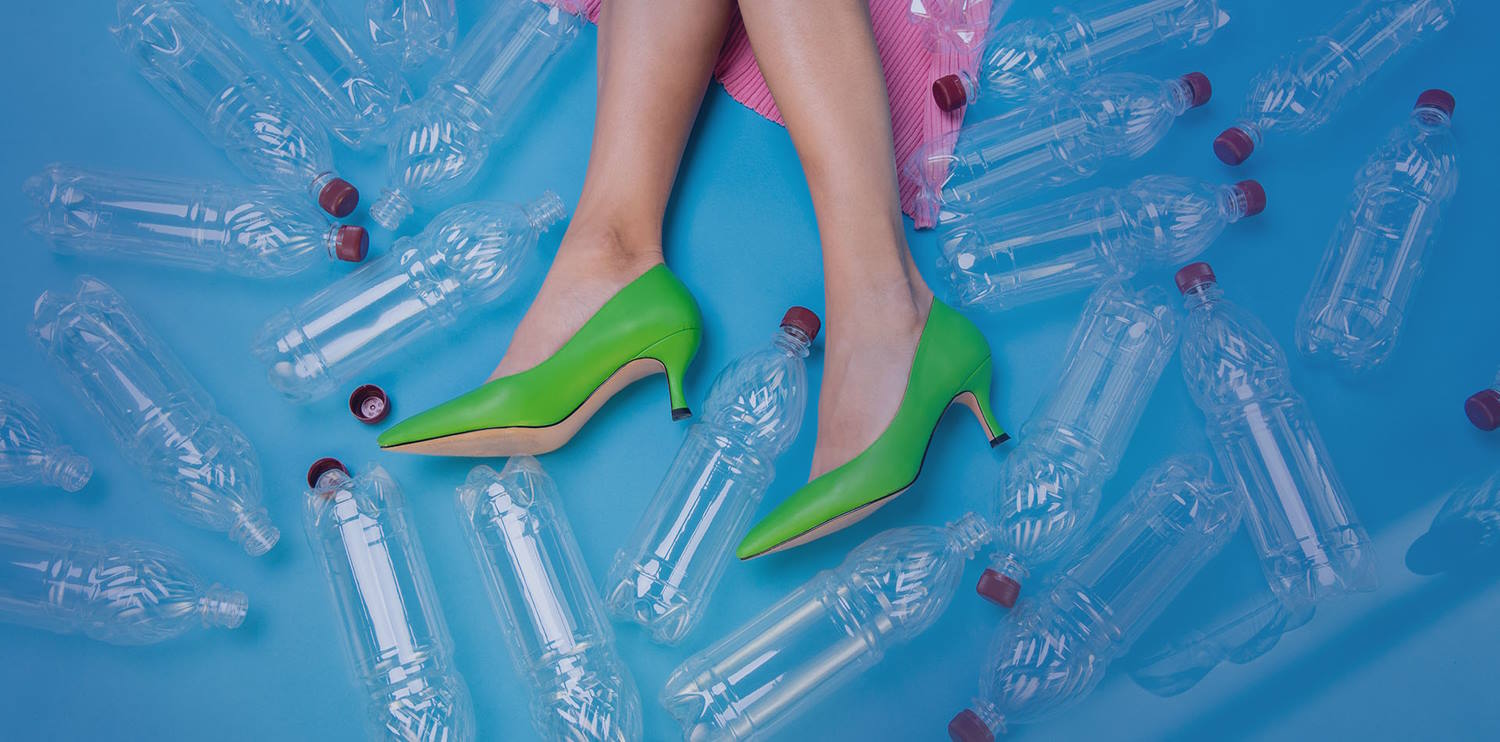 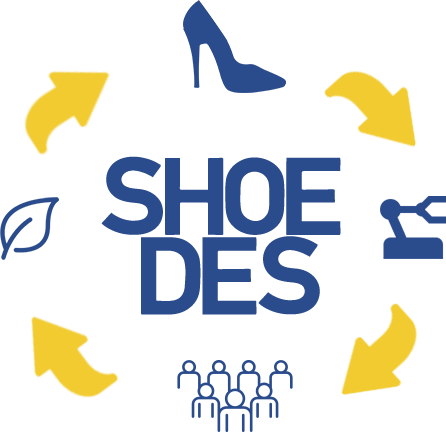 SHOEDES – Döngüsel ekonominin ortaya çıkan taleplerine uygun sürdürülebilir ürünler için yeni ayakkabı tasarımcısı nitelikleri
6- Tasarım Odaklı Düşünme ve İnovasyon
Tasarım odaklı düşünme, problem çözmeye yönelik, empati, yaratıcılık ve yinelemeli deneyselliği vurgulayan insan merkezli bir yaklaşımdır. Varsayımlara meydan okuyarak, farklı bakış açılarını keşfederek ve gizli ihtiyaçları ortaya çıkararak yeniliği teşvik eder. 
Bu yinelemeli süreç, başarısızlığın değerli bir öğrenme deneyimi olarak görüldüğü bir deneme ve yineleme kültürünü teşvik eder. 
Tasarım odaklı düşünme, kullanıcı ihtiyaçlarına ve deneyimlerine öncelik vererek, kuruluşların kullanıcılarda yankı uyandıran etkili çözümler oluşturmasına ve anlamlı inovasyonları teşvik etmesine yardımcı olur. 
Sonuç olarak, tasarım odaklı düşünme, problem çözme için yapılandırılmış ancak esnek bir çerçeve sağlayarak çığır açan inovasyon için bir katalizör görevi görür.
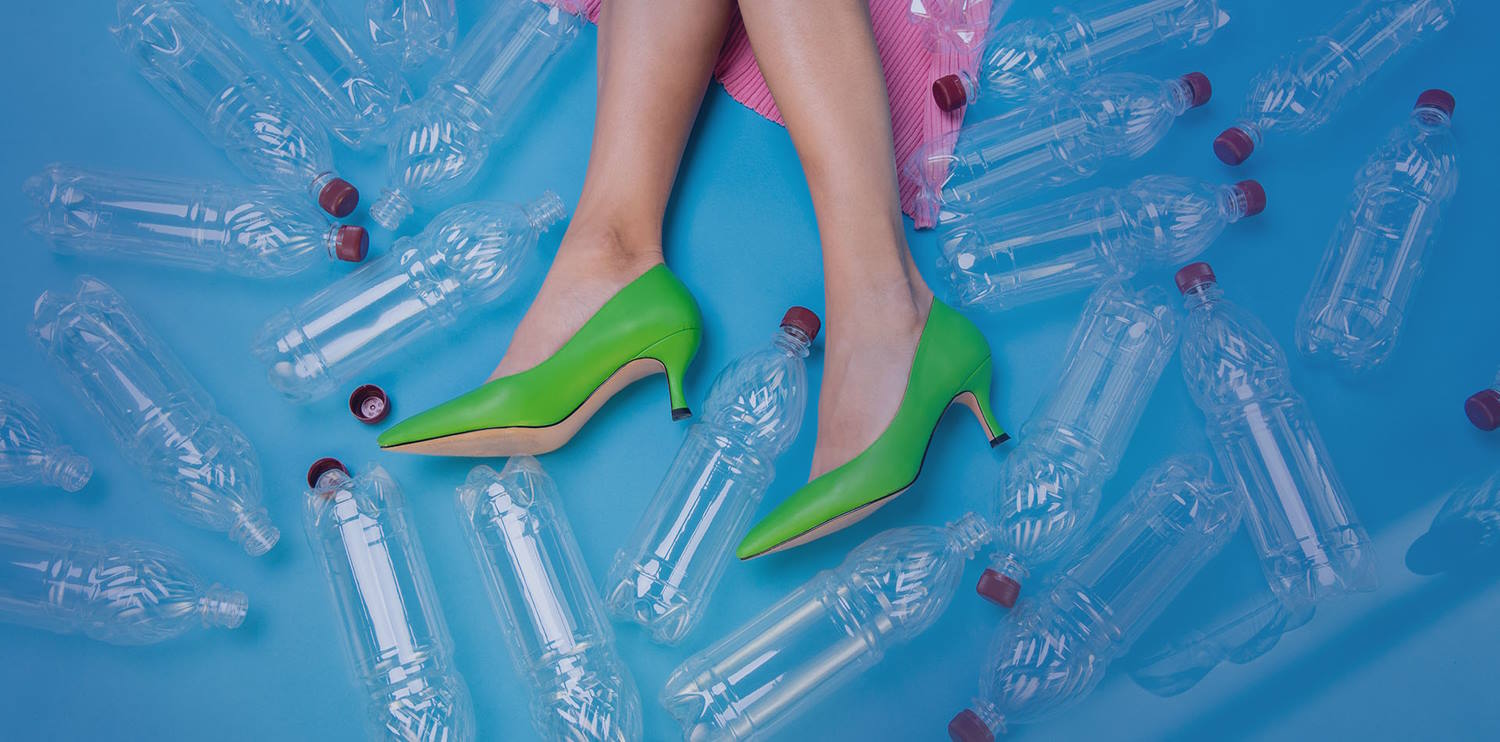 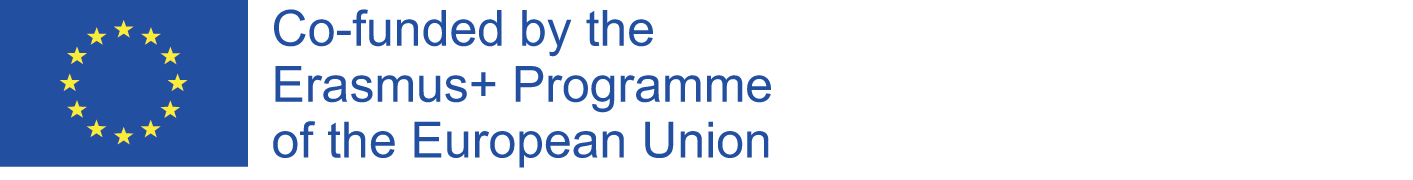 [Speaker Notes: Tasarım odaklı düşünme, empati, yaratıcılık ve yinelemeli deneyselliği vurgulayan problem çözme ve yeniliğe yönelik insan merkezli bir yaklaşımdır. Kullanıcı ihtiyaçlarını anlamak, fikir üretmek, çözümler prototiplemek ve bunları gerçek dünya ortamlarında test etmek için yapılandırılmış bir süreci içerir. Tasarım odaklı düşünme, çok disiplinli işbirliğini ve inovasyon yolculuğunun ayrılmaz bir parçası olarak belirsizliği ve başarısızlığı benimseme isteğini teşvik eder.

Tasarım odaklı düşünme ve inovasyon arasındaki ilişki simbiyotiktir ve karşılıklı olarak güçlendiricidir. Tasarım odaklı düşünme, varsayımlara meydan okuyarak, farklı bakış açılarını keşfederek ve gizli ihtiyaçları ve fırsatları ortaya çıkararak yeniliği teşvik etmek için bir çerçeve sağlar. Tasarım odaklı düşünme, empati ve anlayışa öncelik vererek, kuruluşların kullanıcılarda gerçekten yankı uyandıran ve onların temel ihtiyaç ve isteklerini ele alan çözümler geliştirmesine yardımcı olarak daha anlamlı ve etkili yeniliklere yol açar.

Ayrıca, tasarım odaklı düşünme, başarısızlığın bir gerilemeden ziyade değerli bir öğrenme deneyimi olarak görüldüğü bir deney ve yineleme kültürünü teşvik eder. Bu zihniyet, risk almayı ve yaratıcılığı teşvik ederek çığır açan inovasyon ve sürekli iyileştirmeye elverişli bir ortamı teşvik eder.

Özünde, tasarım odaklı düşünme, insan ihtiyaçlarını ve deneyimlerini ön plana çıkaran problem çözmeye yapılandırılmış ancak esnek bir yaklaşım sağlayarak inovasyon için bir katalizör görevi görür. Kuruluşlar, tasarım odaklı düşünme ilkelerini benimseyerek yeni olasılıkların kilidini açabilir, kullanıcı merkezli inovasyonu teşvik edebilir ve insanların yaşamlarında anlamlı bir fark yaratan ürünler, hizmetler ve deneyimler yaratabilir.]
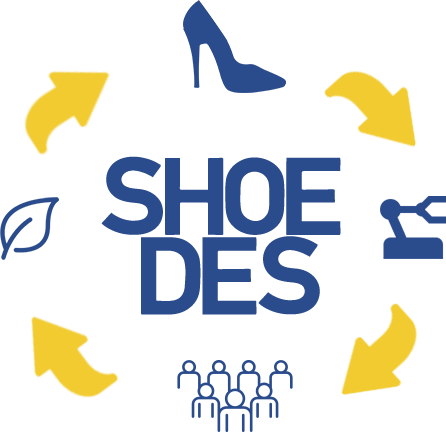 SHOEDES – New footwear designer qualifications for sustainable products that comply with the emerging demands of circular economy
6- Tasarım Odaklı Düşünme ve İnovasyon
Tasarım odaklı düşünme tipik olarak, kaynağa bağlı olarak biraz değişebilen, ancak genellikle aşağıdakileri içeren birkaç yinelemeli adım içerir:
Bu adımlar mutlaka doğrusal değildir ve tasarım süreci boyunca birden çok kez çakışabilir veya yeniden gözden geçirilebilir. Amaç, kullanıcıların ve paydaşların ihtiyaçlarını karşılayan yenilikçi çözümler sunmak için empati, yaratıcılık ve işbirliğine öncelik veren esnek, yinelemeli bir yaklaşımı teşvik etmektir.
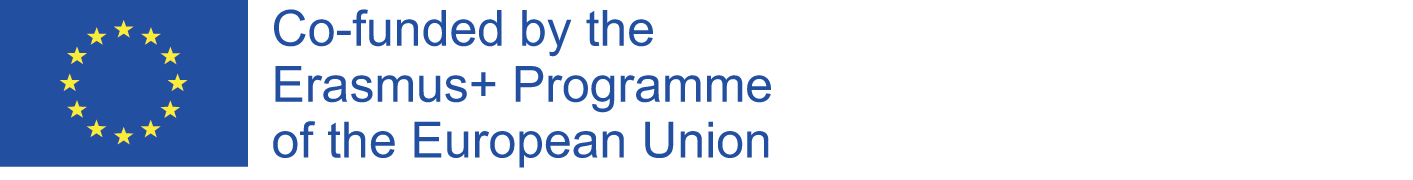 [Speaker Notes: Tasarım odaklı düşünme tipik olarak, kaynağa bağlı olarak biraz değişebilen, ancak genellikle aşağıdakileri içeren birkaç yinelemeli adım içerir:

Empati kurun: Tasarım yaptığınız kullanıcıların veya paydaşların ihtiyaçlarını ve bakış açılarını anlayın. Bu, deneyimleri, zorlukları ve özlemleri hakkında derin içgörüler elde etmek için onlarla doğrudan röportajlar, gözlemler veya diğer araştırma yöntemleri aracılığıyla etkileşim kurmayı içerir.
Tanımlama: Ele almayı hedeflediğiniz temel sorunları veya fırsatları tanımlamak için empati kurma aşamasında toplanan bilgileri sentezleyin. Bu adım, elde edilen içgörüleri, sürecin geri kalanına rehberlik edecek eyleme geçirilebilir sorun ifadelerine veya tasarım zorluklarına dönüştürmeyi içerir.
Fikir Üret: Beyin fırtınası ve yaratıcı düşünme teknikleri yoluyla tanımlanan problemlere çok çeşitli potansiyel çözümler üretin. Çok çeşitli bakış açılarını ve fikirleri teşvik edin, bu aşamada nitelikten çok niceliğe öncelik verin ve yaratıcılığı teşvik etmek için yargıyı erteleyin.
Prototip: Fikirlerinizi hızlı ve ucuz bir şekilde test etmek ve iyileştirmek için kaba, düşük kaliteli temsiller oluşturun. Prototipler, sorunun doğasına ve olası çözümlere bağlı olarak eskizler, tel kafesler, maketler ve hatta fiziksel modeller gibi çeşitli biçimlerde olabilir.
Test: Prototiplerinizi gerçek dünya senaryolarında test ederek kullanıcılardan veya paydaşlardan geri bildirim toplayın. Bu adım, kullanıcıların prototiplerle nasıl etkileşime girdiğini gözlemlemeyi, geri bildirimlerini istemeyi ve girdilerine göre tasarımları yinelemeyi içerir.
Yineleyin: Tasarım sürecini yinelemeli olarak tekrarlayın, test ve geri bildirimlerden elde edilen içgörülere dayanarak çözümlerinizi iyileştirin .
Her yineleme sizi, belirlenen sorunları veya fırsatları etkili bir şekilde ele alan uygulanabilir, kullanıcı merkezli bir çözüme yaklaştırmalıdır.

Bu adımlar mutlaka doğrusal değildir ve tasarım süreci boyunca birden çok kez çakışabilir veya yeniden gözden geçirilebilir. Amaç, kullanıcıların ve paydaşların ihtiyaçlarını karşılayan yenilikçi çözümler sunmak için empati, yaratıcılık ve işbirliğine öncelik veren esnek, yinelemeli bir yaklaşımı teşvik etmektir.]
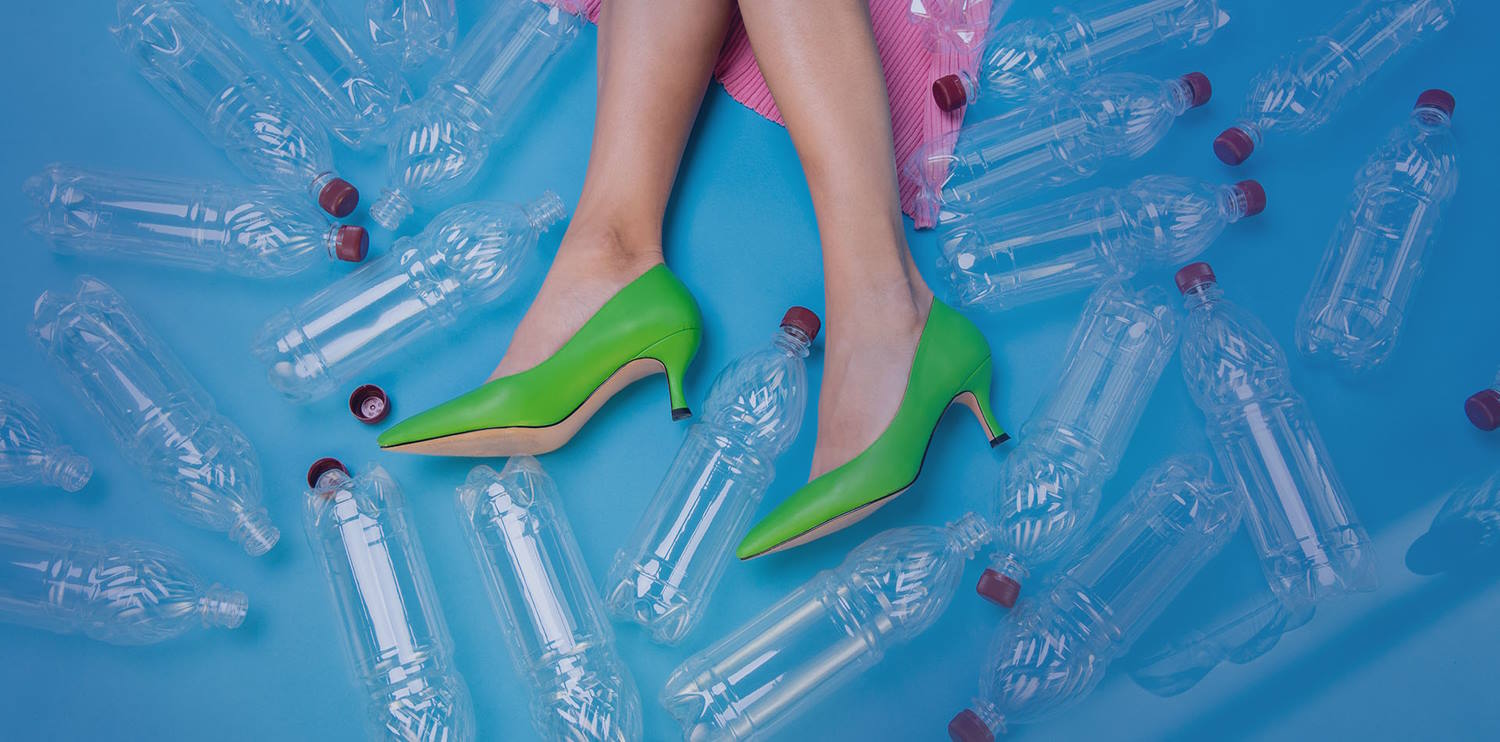 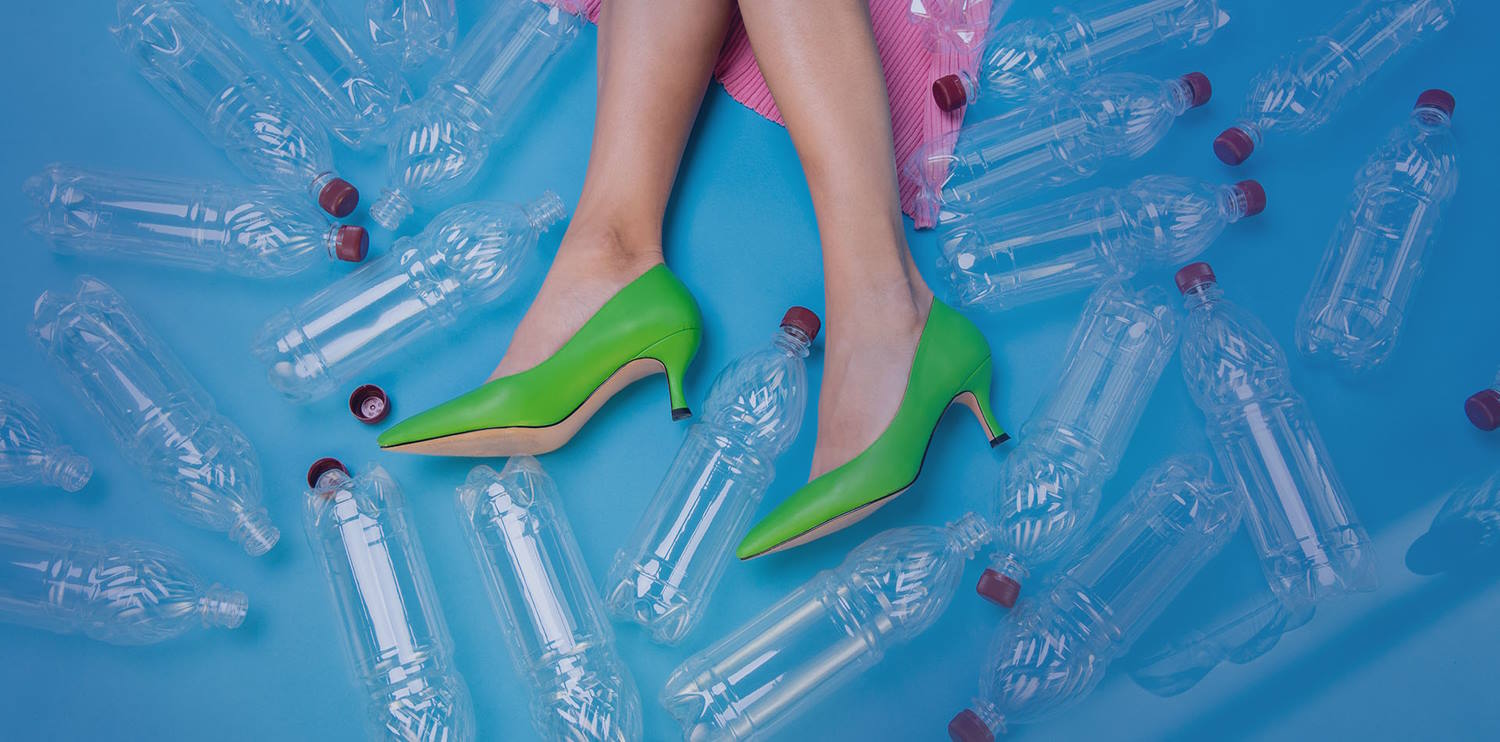 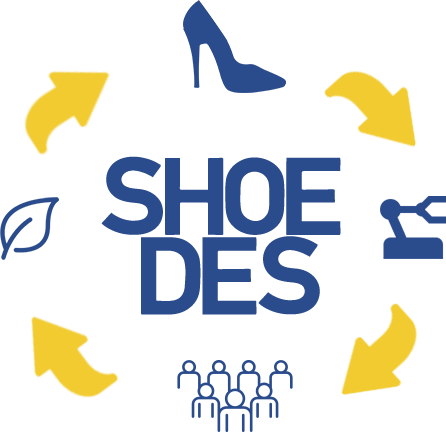 SHOEDES – Döngüsel ekonominin ortaya çıkan taleplerine uygun sürdürülebilir ürünler için yeni ayakkabı tasarımcısı nitelikleri
7- Fikri Mülkiyet ve Yasal Hususlar
Fikri Mülkiyet (IP) ve yasal hususlar, yeniliklerin ve yaratımların korunmasında çok önemlidir. Patentleri, ticari markaları, telif haklarını ve ticari sırları kapsar ve fikri varlıkları ihlal ve yetkisiz kullanımdan korur. 
Fikri mülkiyet yasalarını ve düzenlemelerini anlamak, lisans anlaşmalarında, sözleşmeden doğan yükümlülüklerde ve dava risklerinde gezinmek için çok önemlidir. 
Endüstri standartlarına ve düzenlemelerine uyum, yasal koruma sağlar ve paydaşlarla güveni teşvik eder. 
Fikri mülkiyet haklarıyla ilgili etik hususlar, pazarda adil rekabeti ve sorumlu yeniliği teşvik eder.
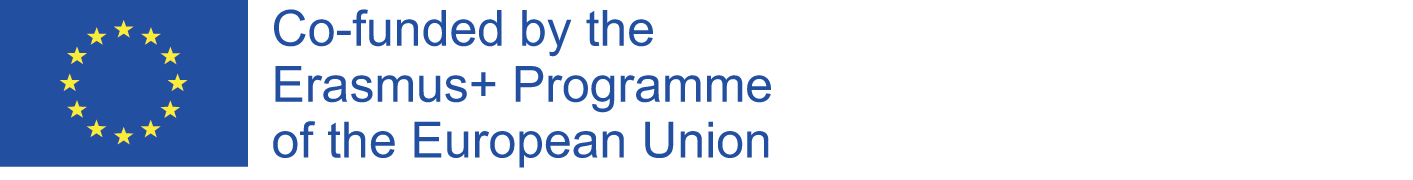 [Speaker Notes: Fikri Mülkiyet (IP) ve Yasal Hususlar

Fikri Mülkiyet (IP) ve yasal hususlar, yeniliklerin ve yaratımların korunmasında çok önemlidir. Patentleri, ticari markaları, telif haklarını ve ticari sırları kapsar ve fikri varlıkları ihlal ve yetkisiz kullanımdan korur. Fikri mülkiyet yasalarını ve düzenlemelerini anlamak, lisans anlaşmalarında, sözleşmeden doğan yükümlülüklerde ve dava risklerinde gezinmek için çok önemlidir. Endüstri standartlarına ve düzenlemelerine uyum, yasal koruma sağlar ve paydaşlarla güveni teşvik eder. Fikri mülkiyet haklarıyla ilgili etik hususlar, pazarda adil rekabeti ve sorumlu yeniliği teşvik eder.]
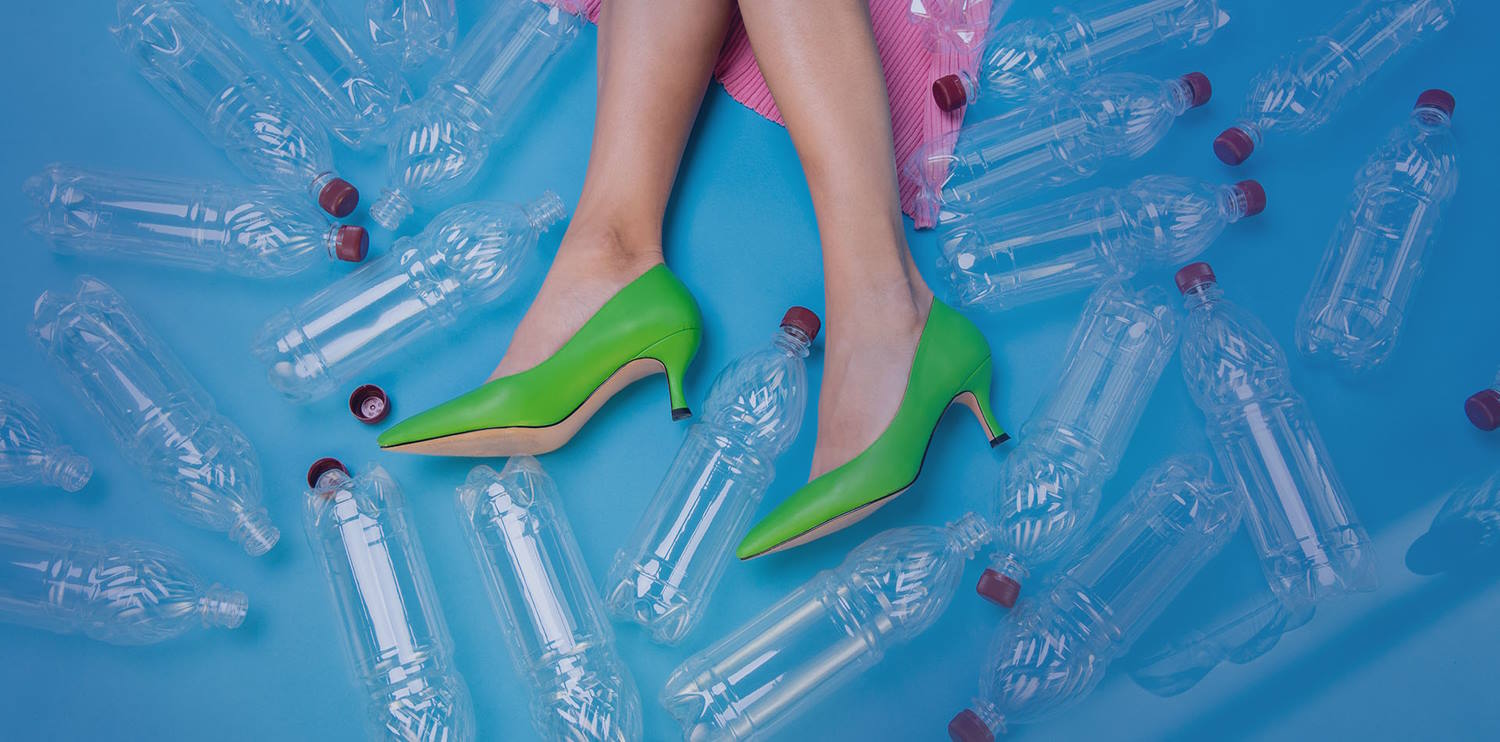 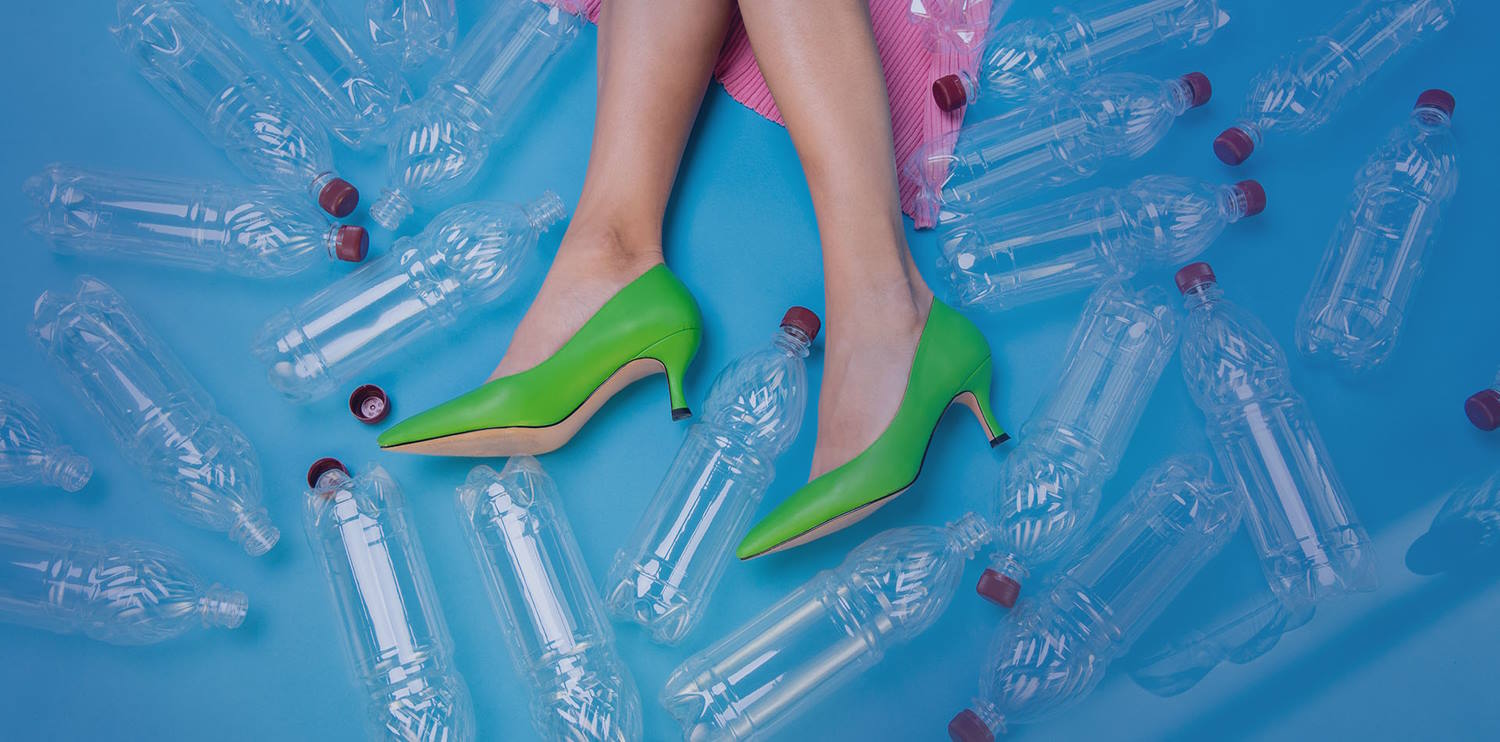 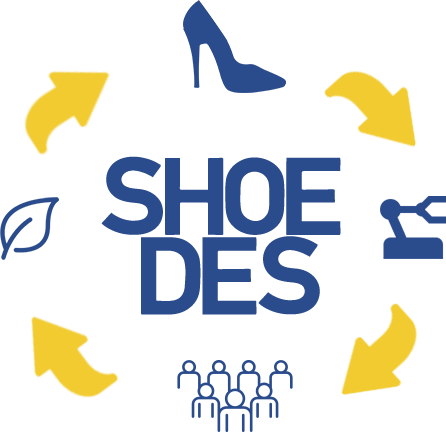 SHOEDES – Döngüsel ekonominin ortaya çıkan taleplerine uygun sürdürülebilir ürünler için yeni ayakkabı tasarımcısı nitelikleri
7- Fikri Mülkiyet (IP) ve Yasal Hususlar
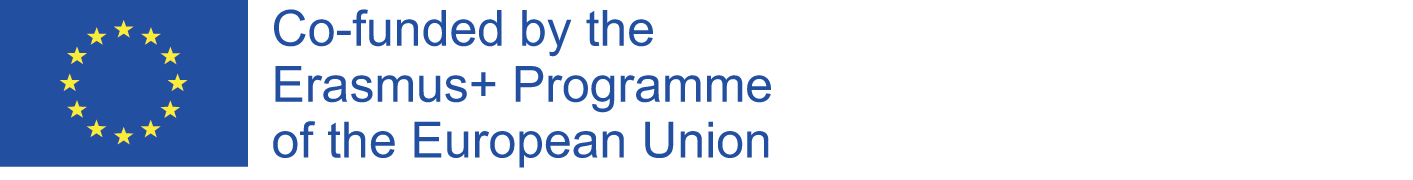 [Speaker Notes: Fikri Mülkiyet (IP) ve Yasal Hususlar

Yeni teknolojiler için IP koruma stratejileri: Yeni teknolojiler için fikri mülkiyet koruma stratejileri, fikri mülkiyeti korumak için patentler, ticari markalar, telif hakları veya ticari sırlar elde etmeyi içerir. Patentler, mucitlere münhasır haklar sağlayarak, başkalarının buluşu sınırlı bir süre için yapmasını, kullanmasını veya satmasını engeller. Ticari markalar, marka adlarını, logoları ve sembolleri koruyarak tanınırlığı sağlar ve yetkisiz kullanımı önler. Telif hakları, yazılım kodu veya yaratıcı içerik gibi orijinal yazarlık eserlerini izinsiz olarak çoğaltılmaya veya dağıtılmaya karşı korur. Ticari sırlar, rekabet avantajını korumak için özel bilgilerin gizli tutulmasını içerir. Kapsamlı bir IP koruma stratejisi uygulamak, yenilikleri korumak ve pazarda rekabet avantajını korumak için çok önemlidir.


Lisanslama ve teknoloji transferi anlaşmaları: Lisanslama ve teknoloji transferi anlaşmaları, fikri mülkiyet haklarının bir taraftan diğerine yasal olarak devredilmesini sağlar. Bu anlaşmalar, teknolojinin veya yeniliğin kullanılması, değiştirilmesi veya ticarileştirilmesine ilişkin şartları ana hatlarıyla belirtir. Yenilikçiler ve işletmeler arasındaki işbirliğini kolaylaştırarak fikri mülkiyet varlıklarından para kazanılmasına olanak tanırlar. Lisanslama yoluyla şirketler, araştırma ve geliştirmeye önemli bir ön yatırım yapmadan yeni teknolojilere erişebilir, ürün tekliflerini genişletebilir veya yeni pazarlara girebilir. Etkili müzakere ve net sözleşme şartları, karşılıklı yarar sağlamak ve ilgili tüm taraflar için potansiyel riskleri azaltmak için çok önemlidir.

Endüstri standartlarına ve yönetmeliklerine uygunluk: Ürün kalitesini, güvenliğini ve yasallığını sağlamak için endüstri standartlarına ve düzenlemelerine uyum esastır. Bu standartlar, şirketlerin endüstri beklentilerini ve yasal yükümlülükleri karşılamak için izlemesi gereken özel gereksinimleri ve yönergeleri belirler. Standartlara bağlı kalmak, tüketici güvenini artırır, pazardaki rekabet gücünü artırır ve para cezaları veya yasal yükümlülükler gibi uyumsuzlukla ilişkili riskleri azaltır. Standartların düzenli olarak izlenmesi ve güncellenmesi, şirketlerin gelişen düzenleyici ortamlarla güncel kalmasına ve kendi sektörlerinde dürüstlük ve güvenilirlik konusunda itibarlarını korumalarına yardımcı olur.
Contract negotiation and dispute resolution


Sözleşme müzakeresi, tarafların yasal olarak bağlayıcı bir anlaşma oluşturmak için şartlar, koşullar ve yükümlülükler üzerinde tartışmasını ve anlaşmasını içerir. Etkili müzakere, açık iletişim, uzlaşma ve her bir tarafın ihtiyaç ve hedeflerinin kapsamlı bir şekilde anlaşılmasını gerektirir. Anlaşmazlık durumunda, çatışmaları çözmek ve sözleşmeden doğan yükümlülükleri yerine getirmek için arabuluculuk, tahkim veya dava açılabilir. Uyuşmazlıkların hızlı ve adil bir şekilde çözülmesi, iş ilişkilerinin sürdürülmesi, mali kayıpların en aza indirilmesi ve itibarın korunması için çok önemlidir. Başarılı müzakere ve anlaşmazlık çözümü, ticari işlemlerin istikrarına ve bütünlüğüne katkıda bulunur.

Teknoloji projelerinde etik ve sosyal sorumluluk: Teknoloji projelerinde etik ve sosyal sorumluluk, yeniliklerin bireyler, topluluklar ve çevre üzerindeki etkisini göz önünde bulundurmayı gerektirir. Etik ilkelerin desteklenmesi, teknoloji geliştirme ve uygulamasının adalet, şeffaflık ve insan haklarına saygıyı ön planda tutmasını sağlar. Teknoloji projeleri, güveni ve kapsayıcılığı teşvik etmek için gizlilik, çeşitlilik ve sürdürülebilirlik gibi toplumsal kaygıları ele almalıdır. Sosyal sorumluluğu benimsemek, paydaşların katılımını sağlamayı, potansiyel zararları azaltmayı ve topluma olumlu katkıları en üst düzeye çıkarmayı içerir. Teknoloji projeleri, etik hususları entegre ederek, insanlar ve gezegen üzerindeki olumsuz etkileri en aza indirirken anlamlı bir ilerleme sağlayabilir.]
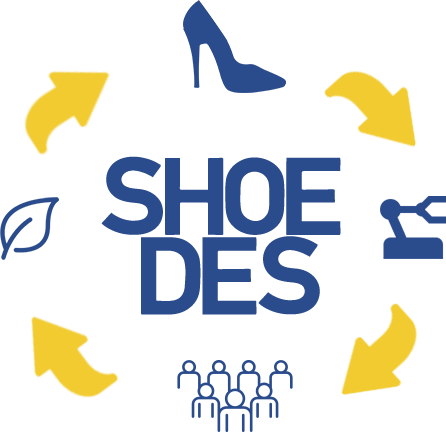 SHOEDES – Döngüsel ekonominin ortaya çıkan taleplerine uygun sürdürülebilir ürünler için yeni ayakkabı tasarımcısı nitelikleri
8- Vaka çalışmaları
Örnek olay incelemeleri, şirketlerin inovasyonu teşvik etmek, verimliliği artırmak ve müşteriler ve paydaşlar için değer yaratmak için yeni üretim teknolojilerinden ve iş modellerinden nasıl yararlanabileceklerini göstermektedir. Kuruluşlar, bu yaklaşımları benimseyerek, giderek daha rekabetçi ve hızla gelişen bir iş ortamında eğrinin önünde kalabilirler.

Sonraki sayfalar:
Yeni teknolojileri ve iş modellerini uygulayan şirketlerin başarı hikayeleri
Yenilikçi üretim projelerinin gerçek dünyadan örnekleri
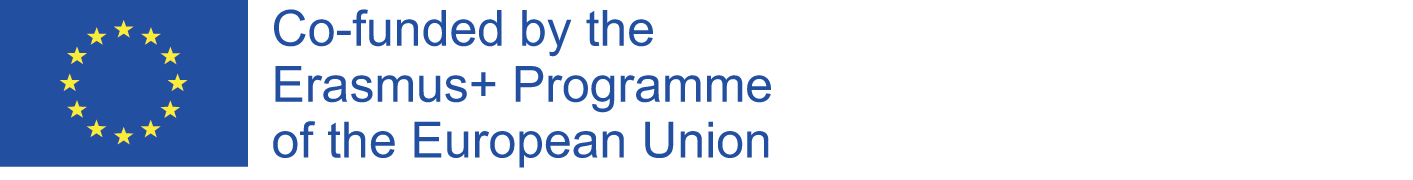 [Speaker Notes: Bu vaka çalışmaları, şirketlerin inovasyonu teşvik etmek, verimliliği artırmak ve müşteriler ve paydaşlar için değer yaratmak için yeni üretim teknolojilerinden ve iş modellerinden nasıl yararlanabileceklerini göstermektedir. Kuruluşlar, bu yaklaşımları benimseyerek, giderek daha rekabetçi ve hızla gelişen bir iş ortamında eğrinin önünde kalabilirler.

Sonraki sayfalar:

Yeni teknolojileri ve iş modellerini uygulayan şirketlerin başarı hikayeleri
Yenilikçi üretim projelerinin gerçek dünyadan örnekleri]
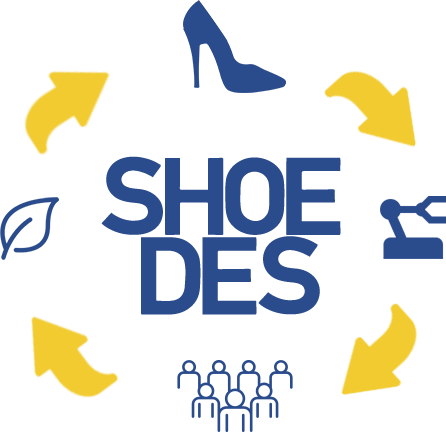 SHOEDES – Döngüsel ekonominin ortaya çıkan taleplerine uygun sürdürülebilir ürünler için yeni ayakkabı tasarımcısı nitelikleri
8- Vaka çalışmaları
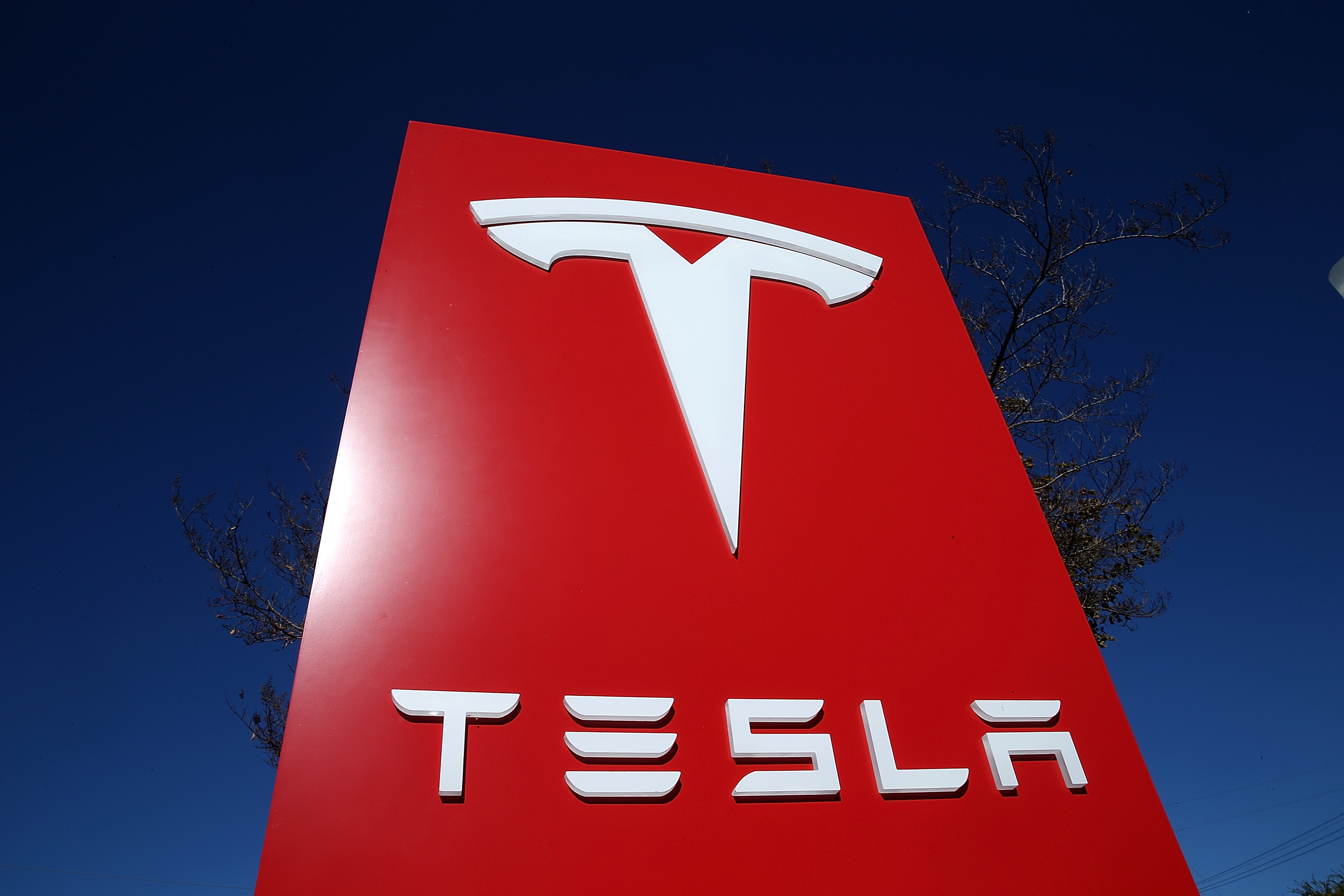 Tesla A.Ş.:
Tesla, robotik ve otomasyon gibi gelişmiş üretim teknolojilerini elektrikli araçlara (EV'ler) ve sürdürülebilir enerji çözümlerine odaklanan benzersiz bir iş modeliyle entegre ederek otomotiv endüstrisinde devrim yarattı. Gigafactory'leri, piller, elektrikli aktarma organları ve geniş ölçekte araçlar üretmek için en son üretim süreçlerini kullanır. Tesla'nın doğrudan tüketiciye satış modeli ve kablosuz yazılım güncellemelerine verdiği önem, geleneksel bayilik modellerini bozdu ve hızlı inovasyon ve yinelemeyi mümkün kıldı.
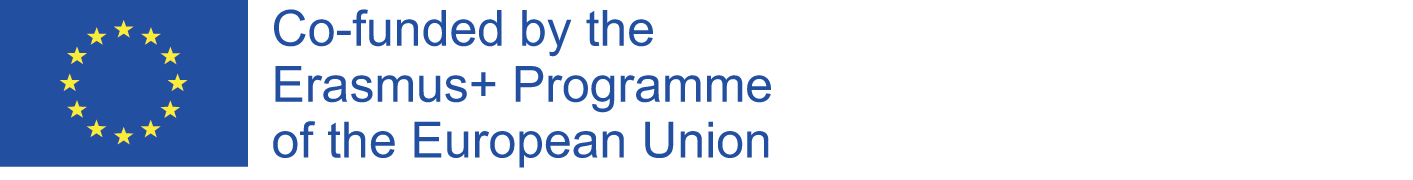 [Speaker Notes: Tesla A.Ş.:
Tesla, robotik ve otomasyon gibi gelişmiş üretim teknolojilerini elektrikli araçlara (EV'ler) ve sürdürülebilir enerji çözümlerine odaklanan benzersiz bir iş modeliyle entegre ederek otomotiv endüstrisinde devrim yarattı. Gigafactory'leri, piller, elektrikli aktarma organları ve geniş ölçekte araçlar üretmek için en son üretim süreçlerini kullanır. Tesla'nın doğrudan tüketiciye satış modeli ve kablosuz yazılım güncellemelerine verdiği önem, geleneksel bayilik modellerini bozdu ve hızlı inovasyon ve yinelemeyi mümkün kıldı.]
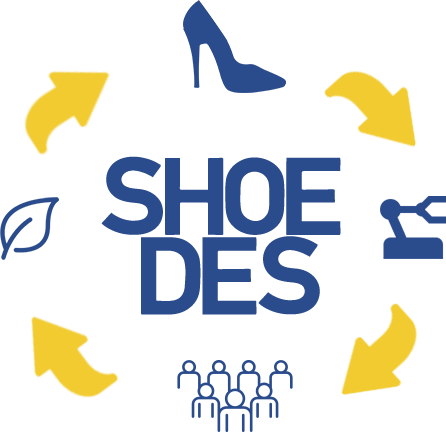 SHOEDES – Döngüsel ekonominin ortaya çıkan taleplerine uygun sürdürülebilir ürünler için yeni ayakkabı tasarımcısı nitelikleri
8- Vaka çalışmaları
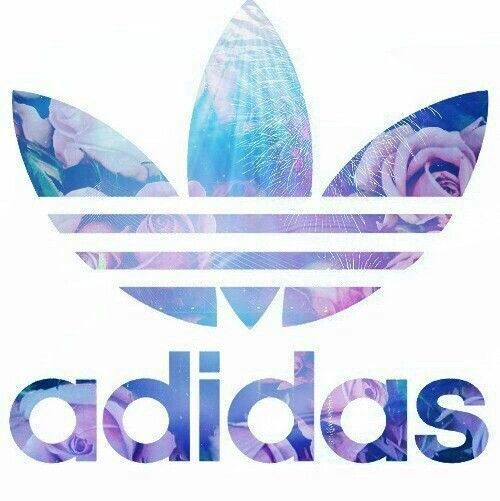 Adidas Hız Fabrikası:
Adidas, ayakkabı üretiminde devrim yaratmak için eklemeli üretim (3D baskı) ve robotikten yararlanan Speedfactory konseptini tanıttı. Speedfactory, gelişmiş üretim teknolojilerini yerelleştirilmiş üretimle birleştirerek daha fazla kişiselleştirme ve daha kısa teslim süreleri sağlar. Adidas, bu yenilikçi iş modelini uygulayarak tüketici eğilimlerine ve tercihlerine hızlı bir şekilde yanıt verebilir, nakliye maliyetlerini azaltabilir ve çevresel etkiyi en aza indirebilir.
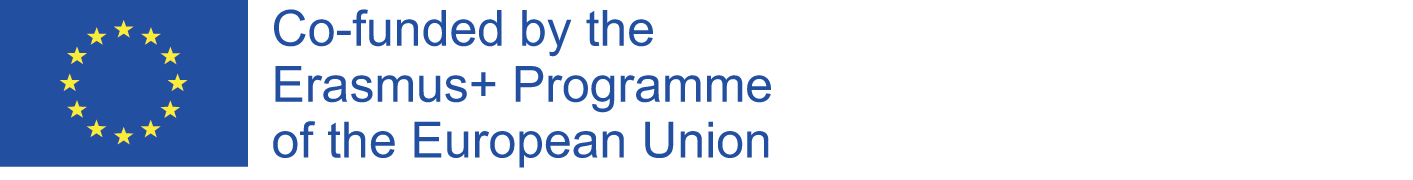 [Speaker Notes: Adidas Hız Fabrikası:
Adidas, ayakkabı üretiminde devrim yaratmak için eklemeli üretim (3D baskı) ve robotikten yararlanan Speedfactory konseptini tanıttı. Speedfactory, gelişmiş üretim teknolojilerini yerelleştirilmiş üretimle birleştirerek daha fazla kişiselleştirme ve daha kısa teslim süreleri sağlar. Adidas, bu yenilikçi iş modelini uygulayarak tüketici eğilimlerine ve tercihlerine hızlı bir şekilde yanıt verebilir, nakliye maliyetlerini azaltabilir ve çevresel etkiyi en aza indirebilir.]
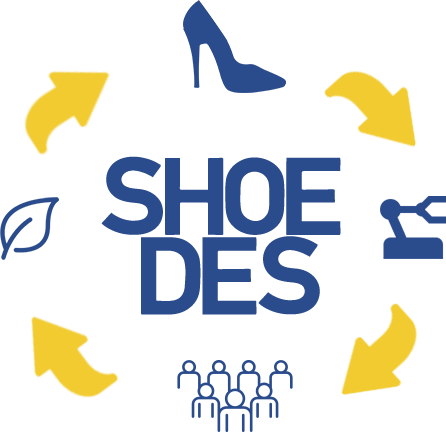 SHOEDES – Döngüsel ekonominin ortaya çıkan taleplerine uygun sürdürülebilir ürünler için yeni ayakkabı tasarımcısı nitelikleri
8- Vaka çalışmaları
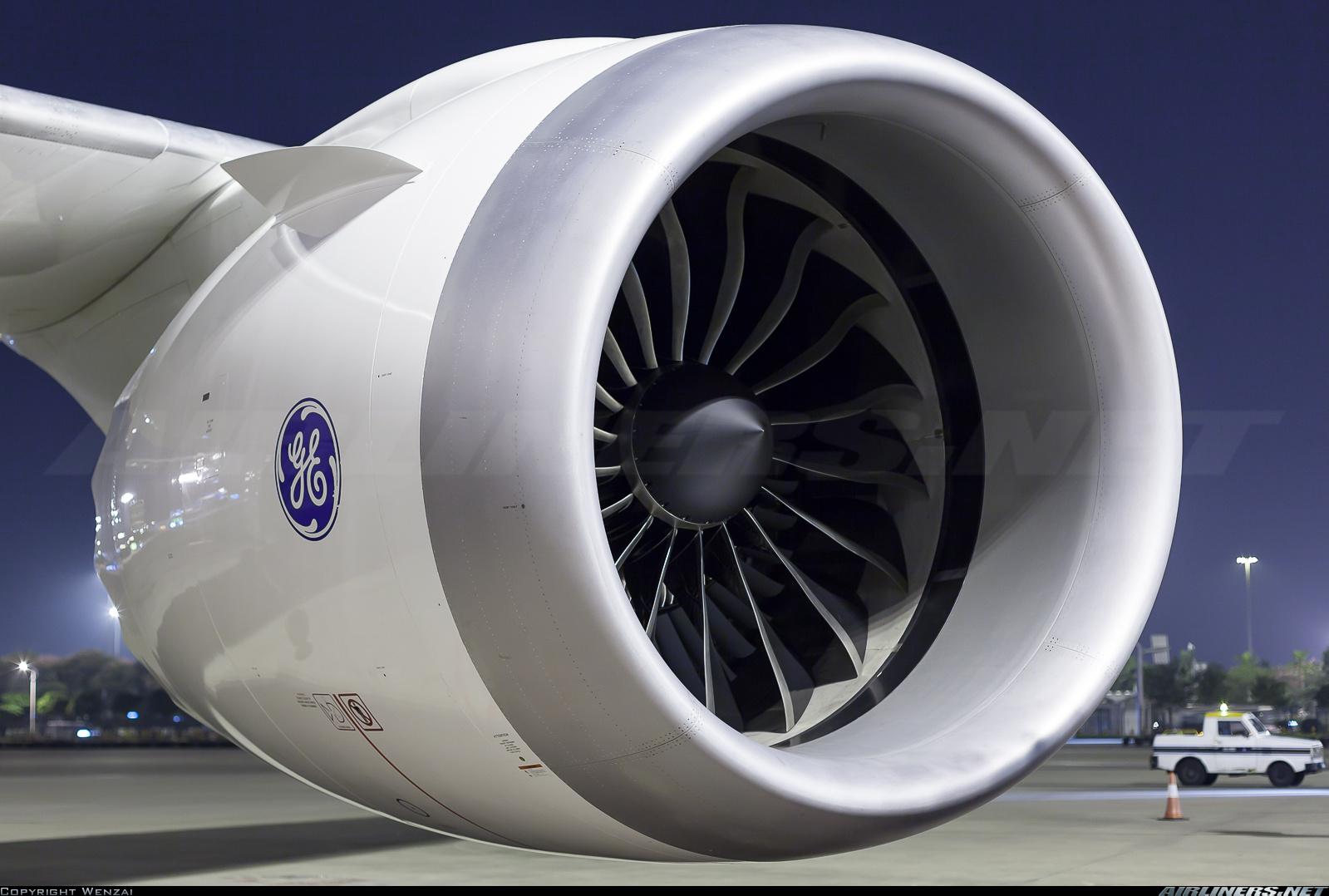 General Electric (GE) Aviation:
GE Aviation, uçak motoru üretimini dönüştürmek için 3D baskı gibi katkı üretim teknolojilerini benimsedi. GE Aviation, gelişmiş malzemeler ve kompozitler kullanarak, üretim sürecini basitleştirirken motor bileşenlerinin ağırlığını azalttı ve performansını iyileştirdi. Bu yenilikçi yaklaşım, GE Aviation'ın daha yakıt tasarruflu motorlar sunmasını, bakım maliyetlerini düşürmesini ve havacılık endüstrisinde rekabet avantajı elde etmesini sağladı.
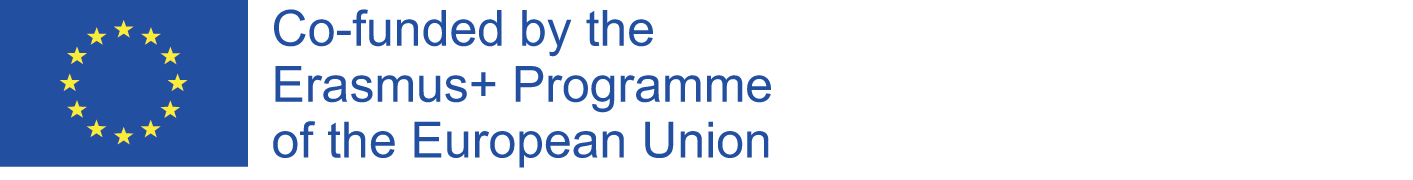 [Speaker Notes: General Electric (GE) Havacılık:
GE Havacılık, uçak motoru üretimini dönüştürmek için 3D baskı gibi katmanlı üretim teknolojilerini benimsedi. GE Havacılık, gelişmiş malzemeler ve kompozitler kullanarak, üretim sürecini basitleştirirken motor bileşenlerinin ağırlığını azalttı ve performansını iyileştirdi. Bu yenilikçi yaklaşım, GE Havacılık'ın yakıt açısından daha verimli motorlar sunmasını, bakım maliyetlerini düşürmesini ve havacılık endüstrisinde rekabet avantajı elde etmesini sağladı.]
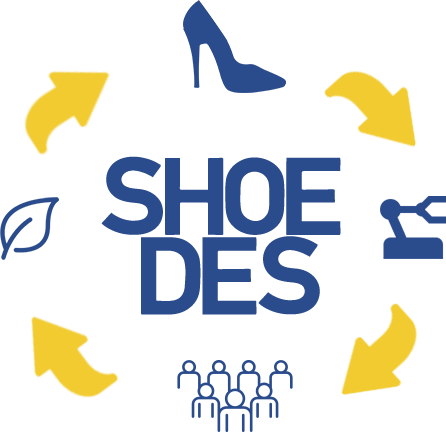 SHOEDES – New footwear designer qualifications for sustainable products that comply with the emerging demands of circular economy
Sonuç Olarak
Yeni üretim teknolojileri ve iş modelleri üzerine projeler tasarlama ve uygulama yolculuğu hem zorlu hem de ödüllendiricidir. Kuruluşlar, inovasyonu benimseyerek, gelişmekte olan teknolojilerden yararlanarak ve çevik metodolojileri benimseyerek hızla gelişen bir ortamda bir adım önde olabilir. 
Stratejik planlama, etkili proje yönetimi ve sürdürülebilirliğe bağlılık sayesinde işletmeler, büyüme ve rekabet gücü için yeni fırsatların kilidini açabilir.
Üretimin sınırlarını keşfetmeye devam ederken, mükemmellik arayışımızda tetikte olalım, her zaman sınırları zorlamaya, değişimi yönlendirmeye ve dünya çapındaki endüstriler için daha parlak bir gelecek yaratmaya çalışalım.
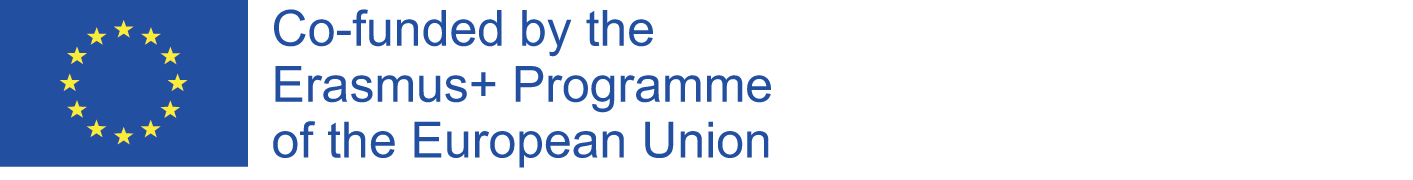 [Speaker Notes: Yeni üretim teknolojileri ve iş modelleri üzerine projeler tasarlama ve uygulama yolculuğu hem zorlu hem de ödüllendiricidir. Kuruluşlar, inovasyonu benimseyerek, gelişmekte olan teknolojilerden yararlanarak ve çevik metodolojileri benimseyerek hızla gelişen bir ortamda bir adım önde olabilir. Stratejik planlama, etkili proje yönetimi ve sürdürülebilirliğe bağlılık sayesinde işletmeler, büyüme ve rekabet gücü için yeni fırsatların kilidini açabilir. Üretimin sınırlarını keşfetmeye devam ederken, mükemmellik arayışımızda tetikte olalım, her zaman sınırları zorlamaya, değişimi yönlendirmeye ve dünya çapındaki endüstriler için daha parlak bir gelecek yaratmaya çalışalım.]
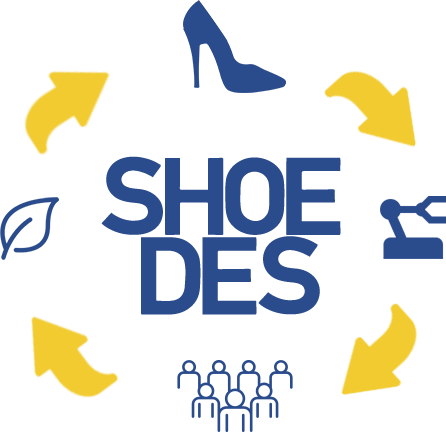 SHOEDES – New footwear designer qualifications for sustainable products that comply with the emerging demands of circular economy
Kaynaklar
Skills4Smart TCLF project. (2021). Skills for Smart Textile, Clothing, Leather and Footwear Industries, 591986-EPP-1-2017-1-BE-EPPKA2-SSA-B. Retrieved from http://www.s4tclfblueprint.eu/
SciLED project. (2021). Footwear in the 21st century. New skills for the scientifically led design of comfortable, sustainable and fashion-oriented footwear products, 601137-EPP-1-2018-1-RO-EPPKA2-KA. Retrieved from https://sciled.eu/  
Access 3dp https://3dp.learning-platform.eu/pt-pt
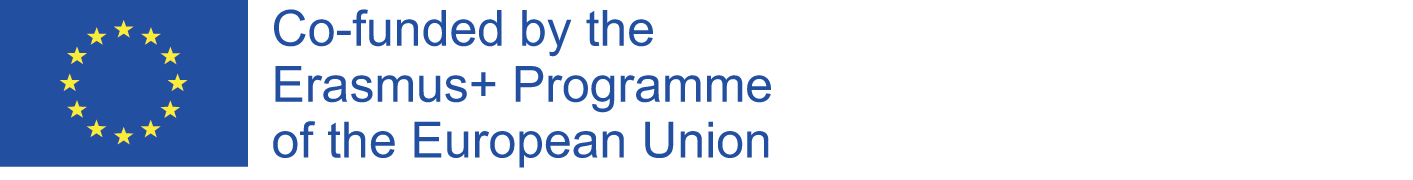 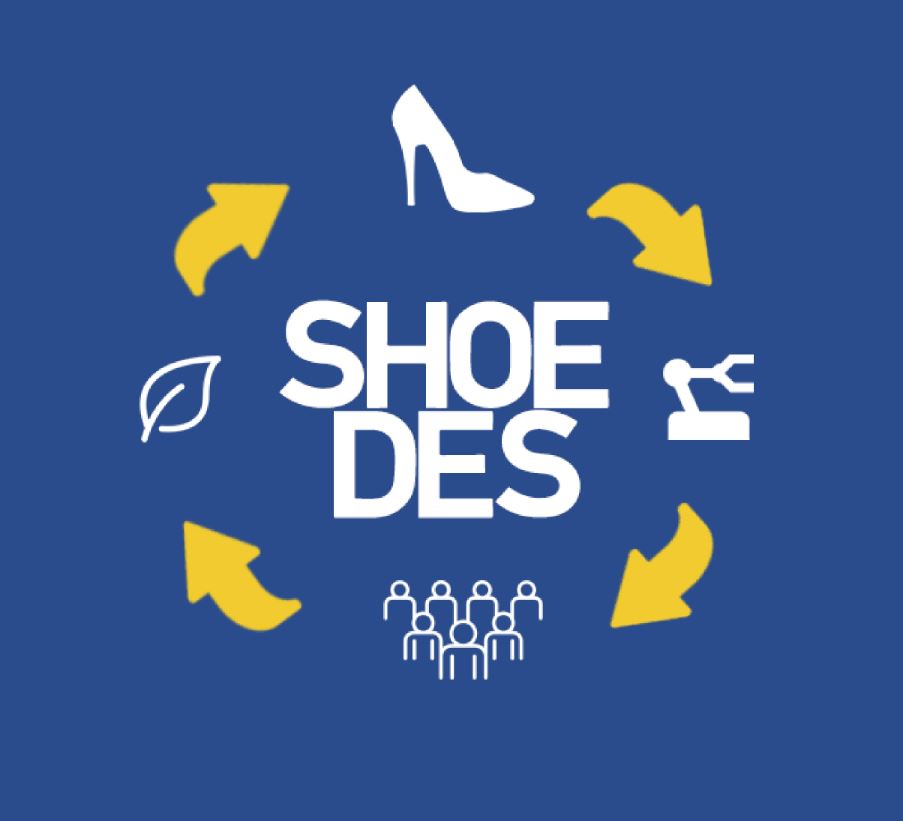 WWW.SHOEDES.EU
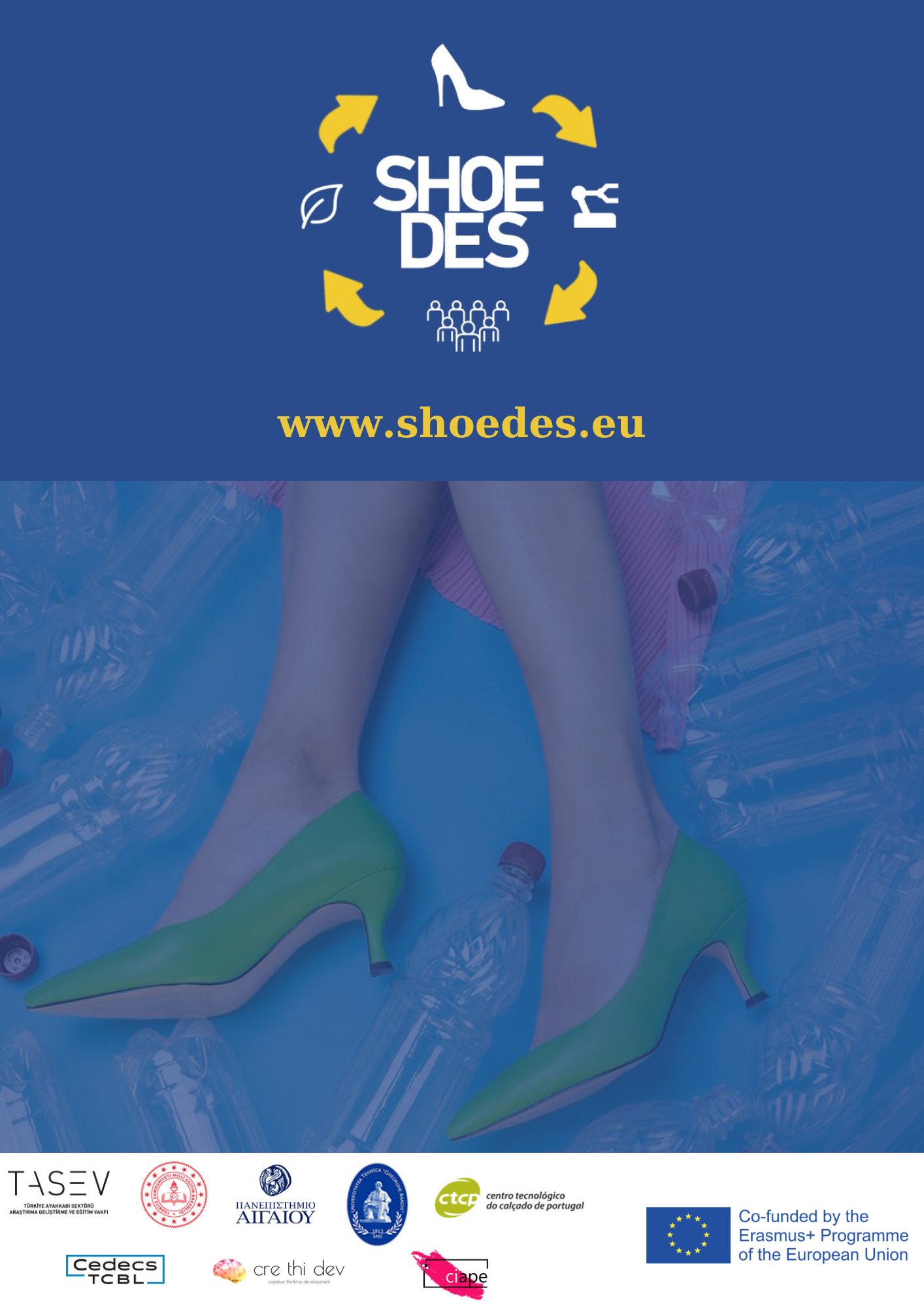 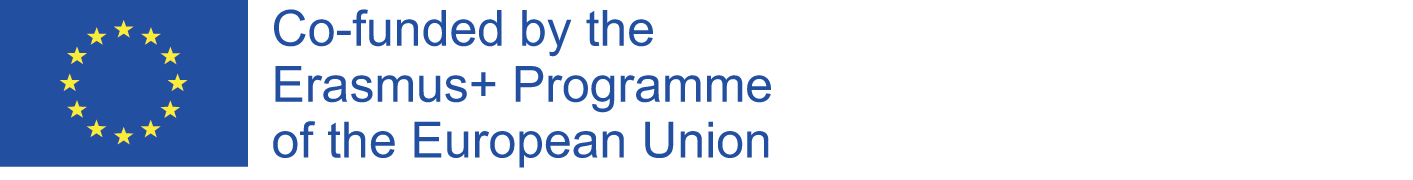